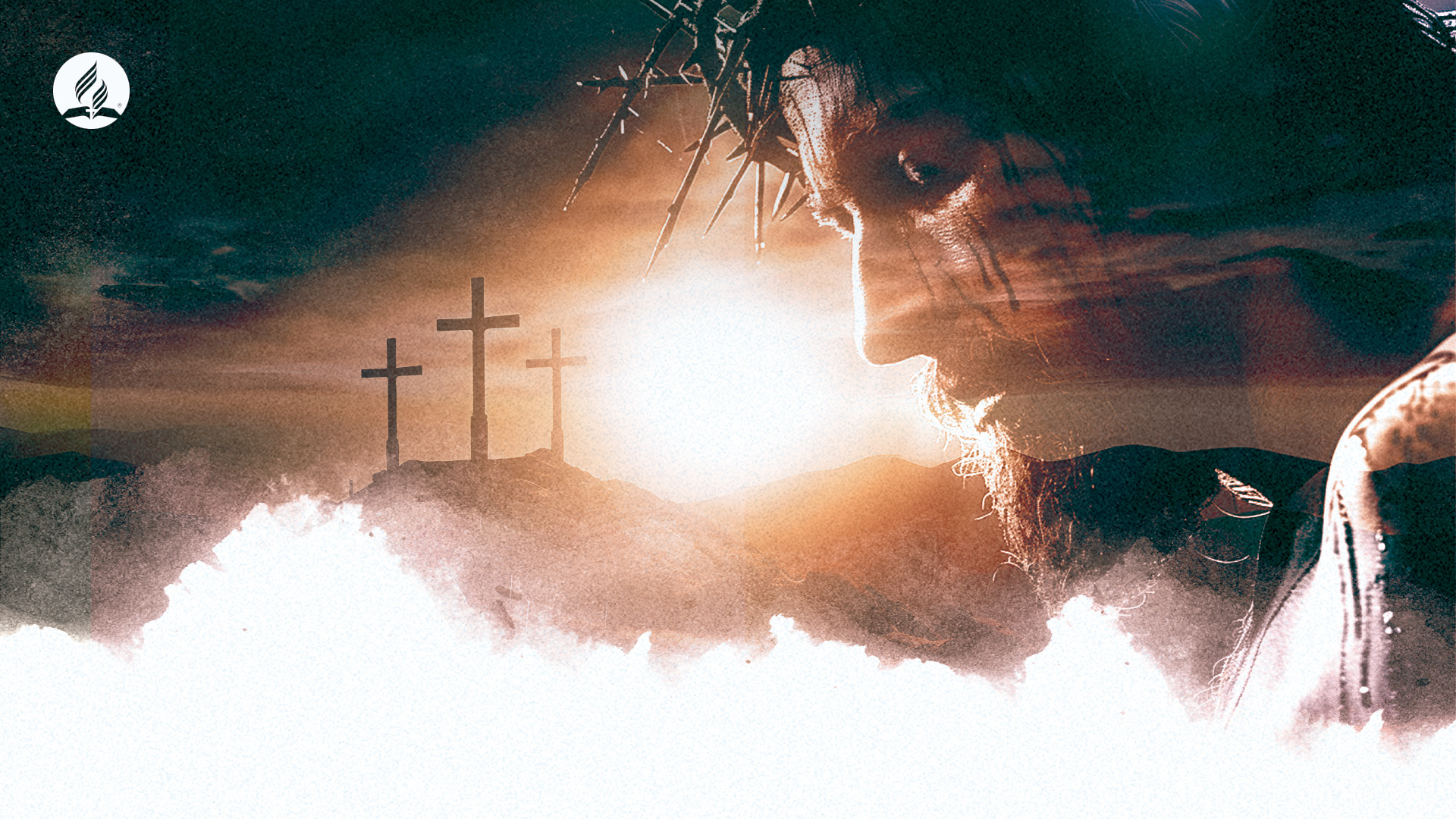 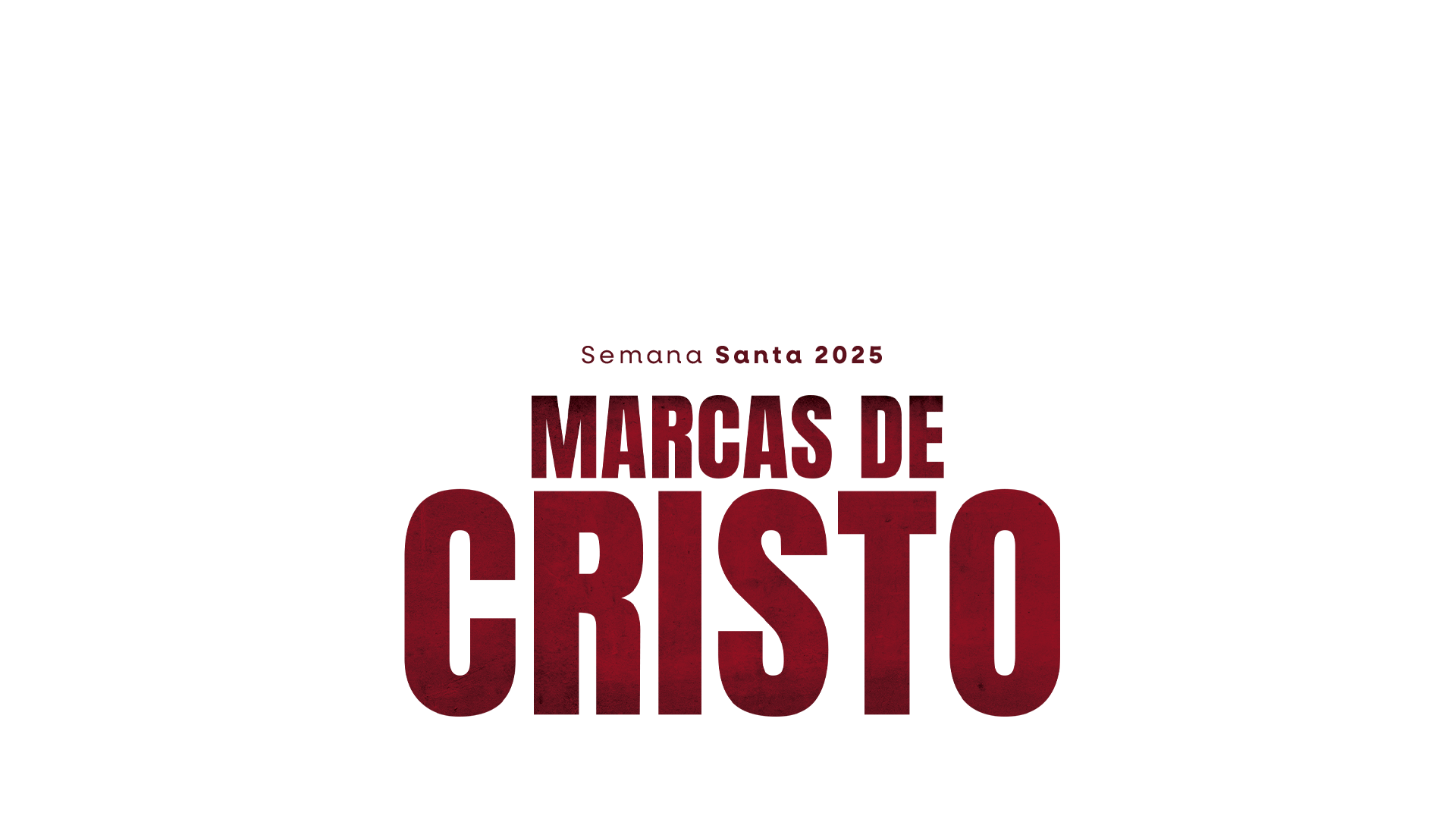 Compaixão e misericórdia
Provérbios 14:21
[Speaker Notes: compaixão e misericórdia

Pr. João Luiz Marcon – Diretor do SALT/FAP

Texto bíblico base: “Quem despreza o próximo comete pecado, mas como é feliz quem trata com bondade os necessitados!” (Pv 14:21).]
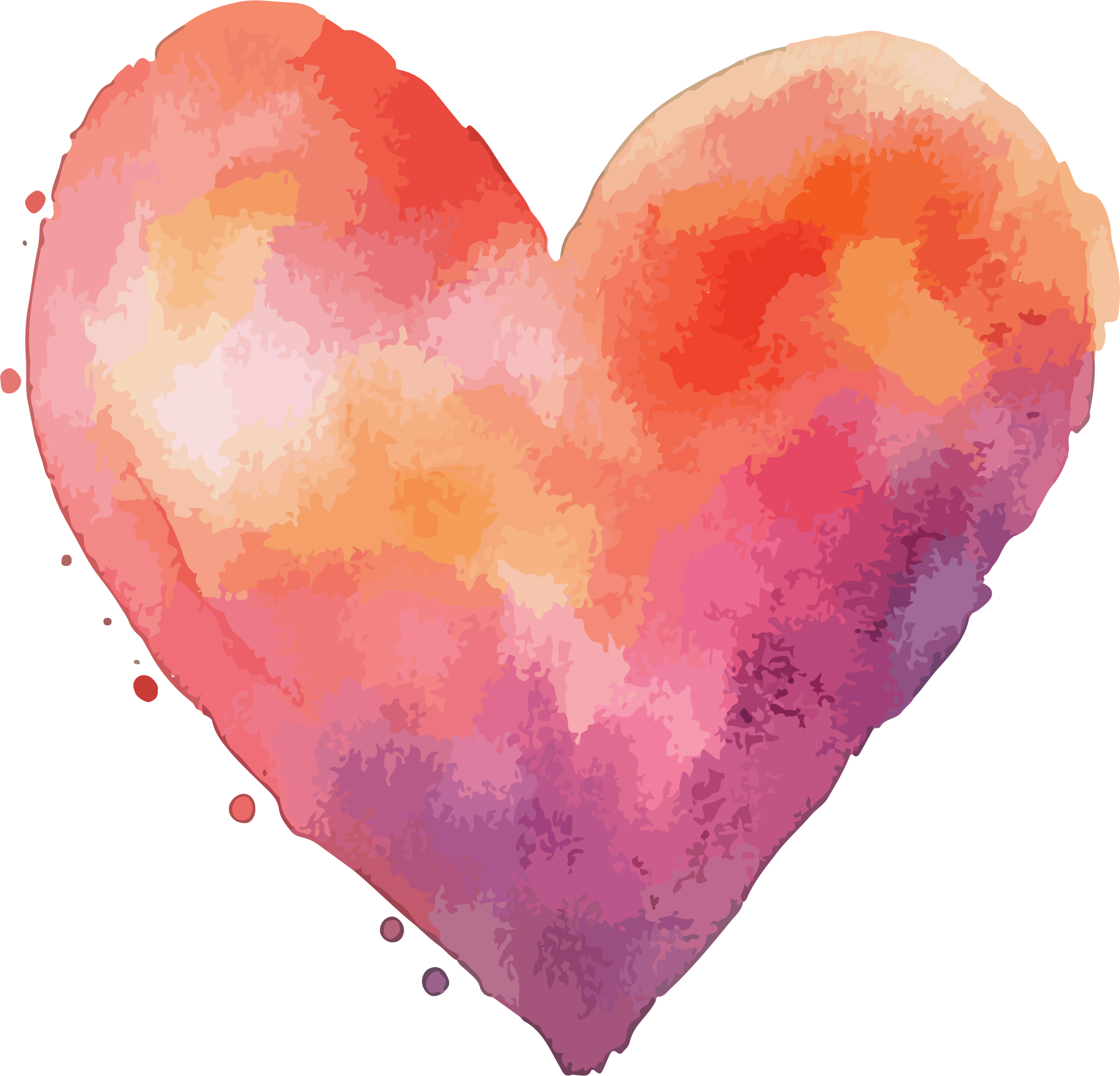 Desde seu início, o cristianismo revelou ser uma religião de amor por meio da compaixão e misericórdia com os pobres.
[Speaker Notes: Desde seu início, o cristianismo revelou ser uma religião de amor por meio da compaixão e misericórdia com os pobres.]
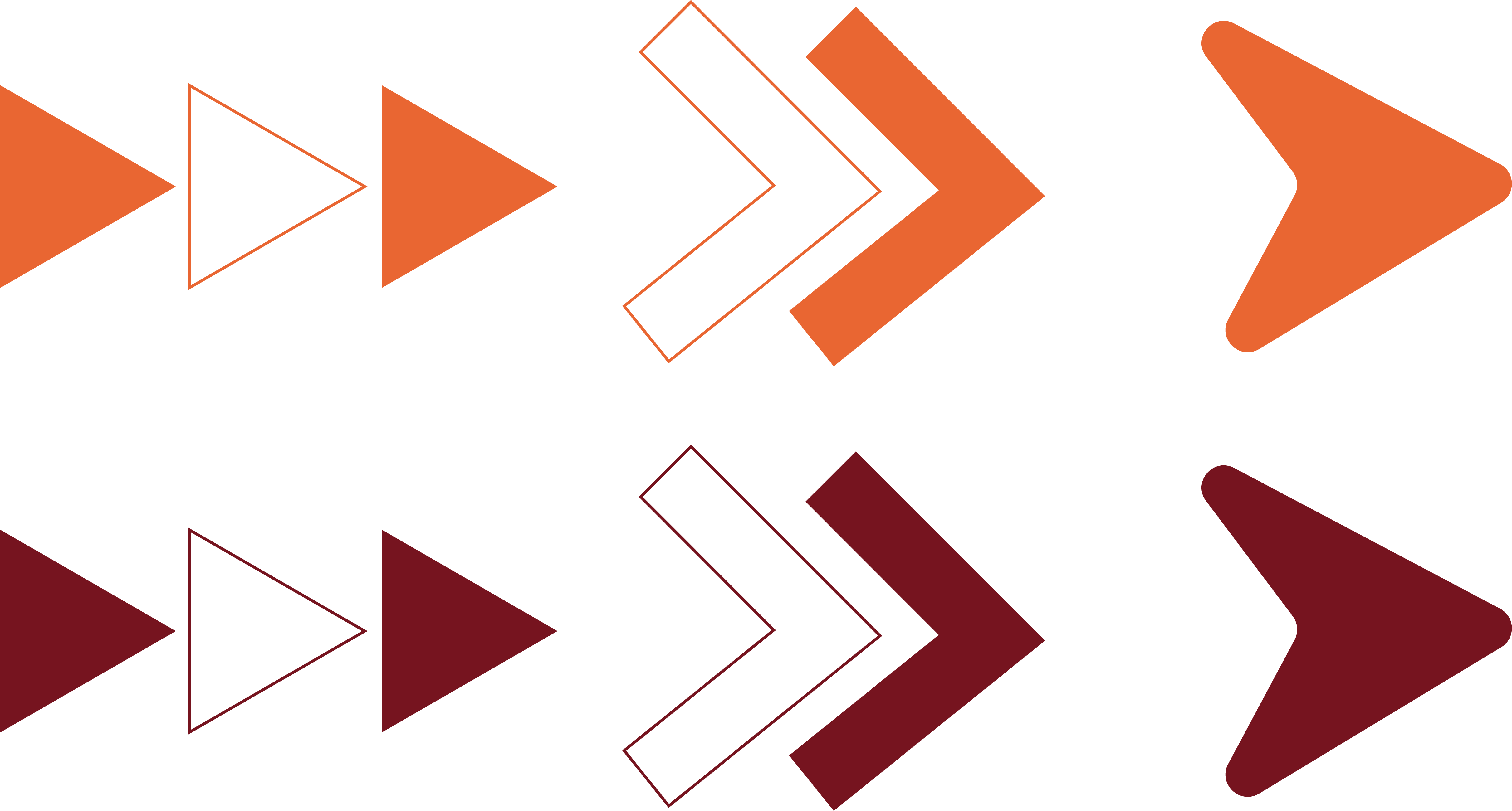 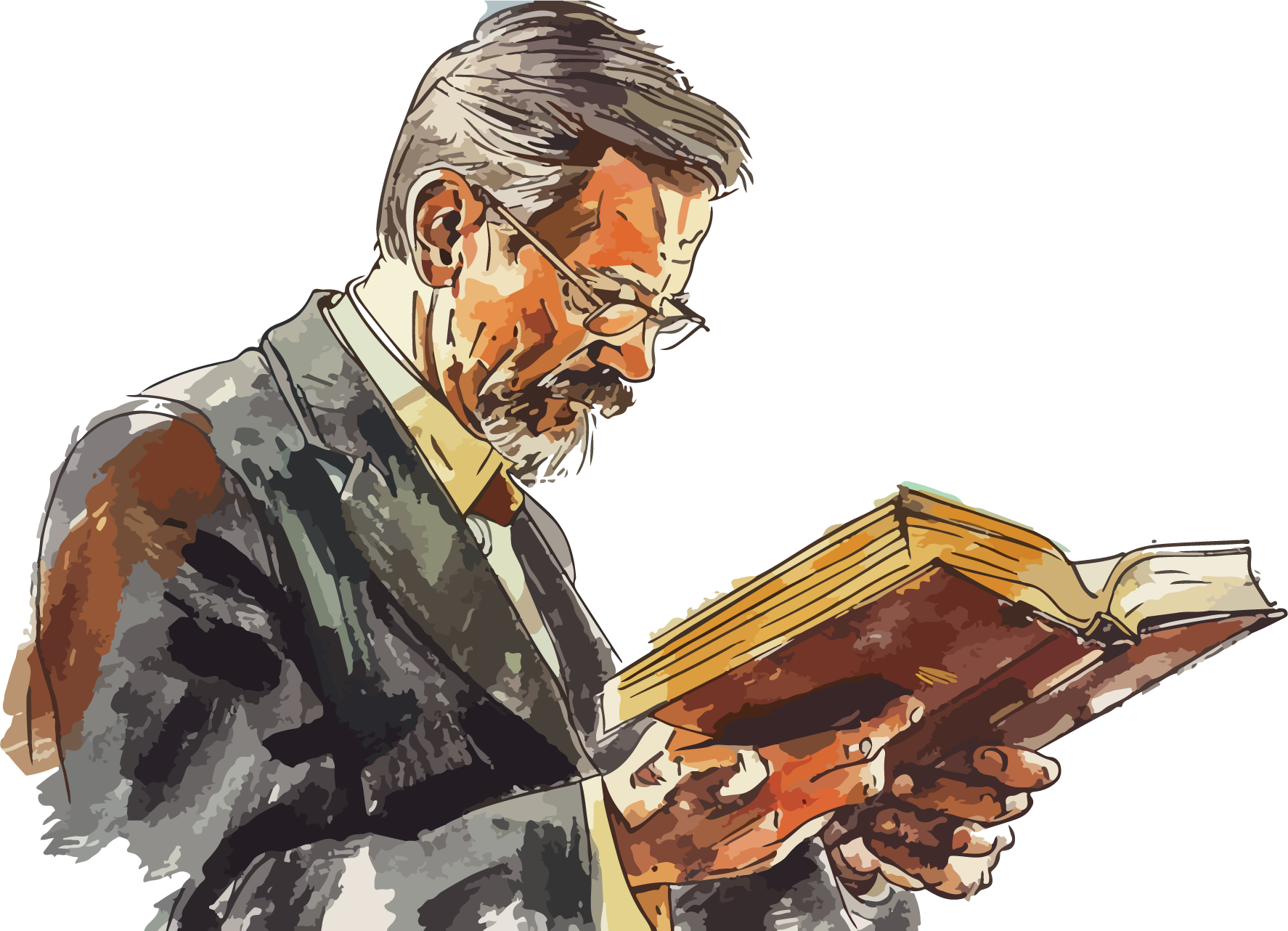 Lourenço era um diácono muito generoso, especialmente com os pobres.
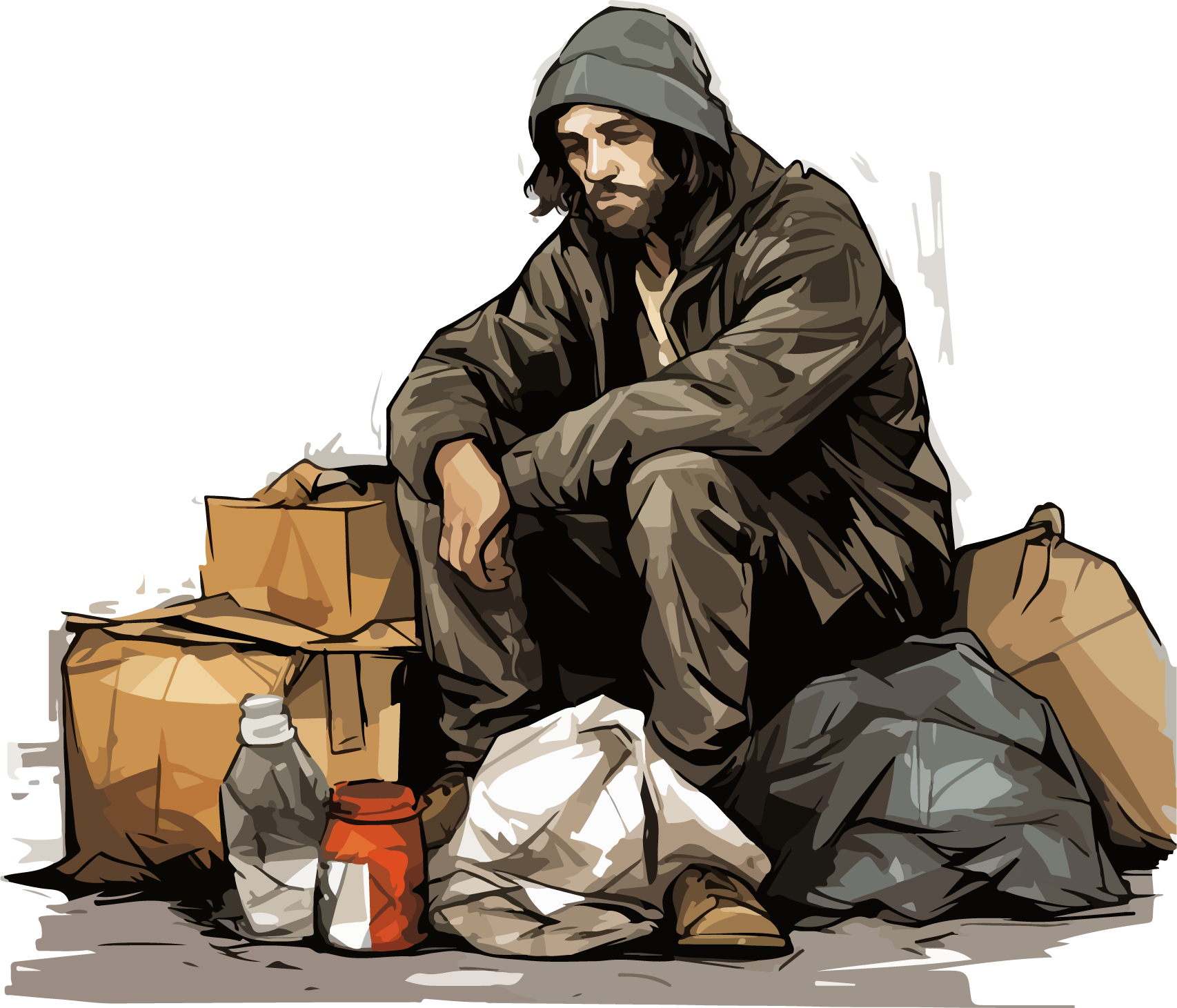 [Speaker Notes: Ilustração: Lourenço era um diácono muito generoso, especialmente com os pobres. Viveu em Aragão, cidade do Império Romano no século I. Durante uma das perseguições aos cristãos, ordenaram a ele que trouxesse a um oficial romano alguns dos "tesouros da igreja". O que trouxe foram alguns pobres, miseráveis e aleijados e referiu-se a eles desta maneira: "Estes são os tesouros da igreja". Por ter respondido assim, foi queimado até a morte. Hoje, em Fort Lauderdale, na Flórida, existe um abrigo em homenagem ao diácono cristão: a Capela São Lourenço. Esse abrigo oferece alimento aos desabrigados, uma caixa postal, aconselhamento, referências de emprego, chuveiros, sanitários, serviços de capela, telefone e muito mais. A missão de Cristo pelos pobres influenciou a igreja de Fort Lauderdale.]
Em Lucas 4:18, 19
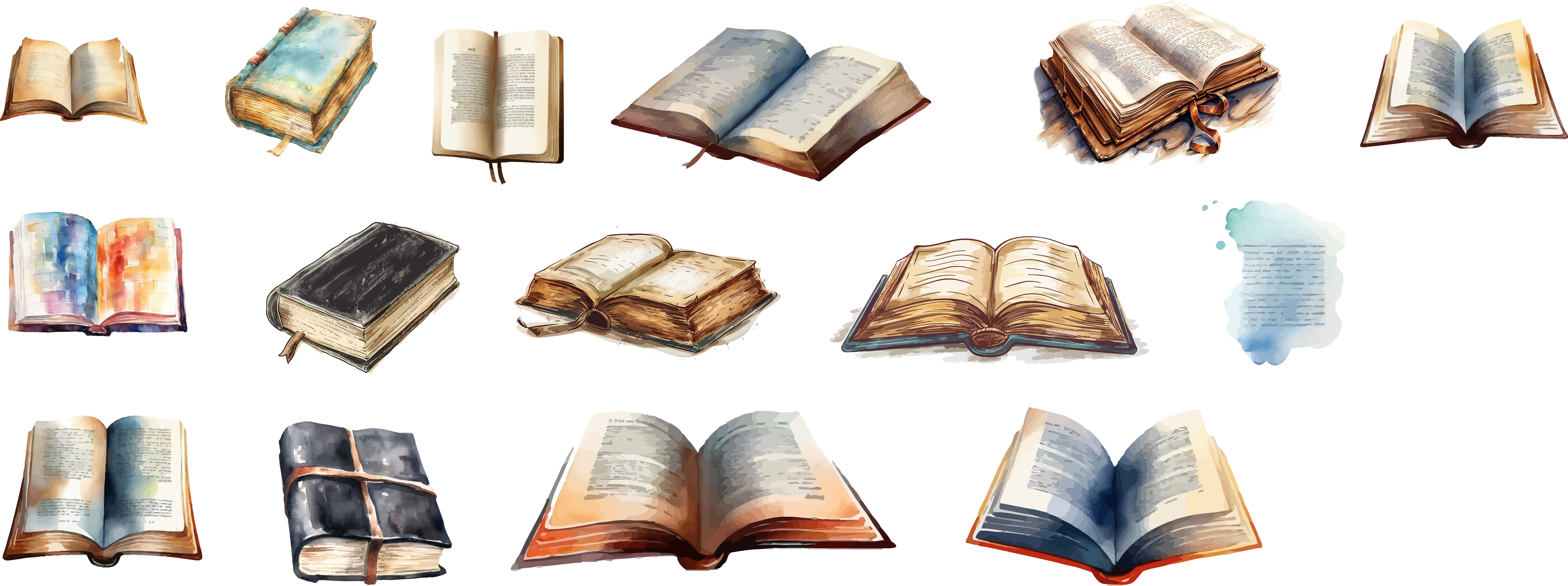 O evangelista apresenta a identidade e a missão messiânica do Senhor e mostra uma agenda de ações do que Ele fazia em Seu ministério em favor da humanidade caída: "evangelizar os pobres", "proclamar libertação aos cativos e restauração da vista aos cegos", "pôr em liberdade os oprimidos" e "proclamar o ano aceitável do Senhor".
(Lc 5:12-32; 6: 6-11; 7:11-17, 36-47; 8:43-56; Is 61:1-2)
[Speaker Notes: Segundo historiadores do tempo do Império Romano, a caridade tinha pouco alcance na vida das pessoas, principalmente para aqueles que mais necessitavam. Qualquer ajuda tinha um propósito carregado de segundas intenções. Entretanto, Jesus nasceu e fez toda a diferença. 

Em Lucas 4:18, 19, o evangelista apresenta a identidade e a missão messiânica do Senhor e mostra uma agenda de ações do que Ele fazia em Seu ministério em favor da humanidade caída: "evangelizar os pobres", "proclamar libertação aos cativos e restauração da vista aos cegos", "pôr em liberdade os oprimidos" e "proclamar o ano aceitável do Senhor" (Lc 5:12-32; 6: 6-11; 7:11-17, 36-47; 8:43-56; Is 61:1-2).]
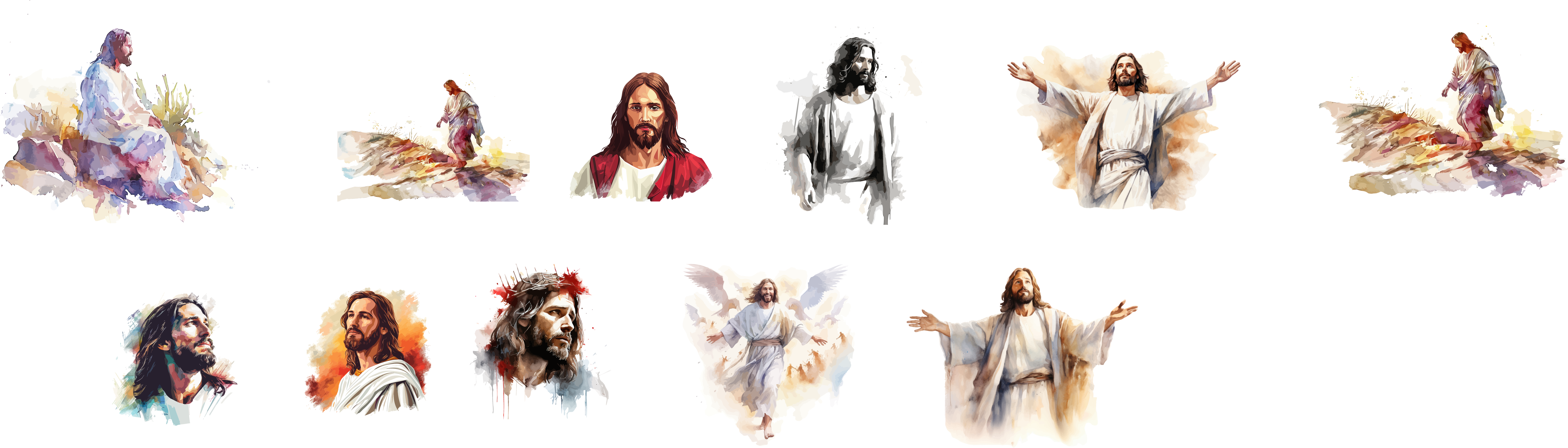 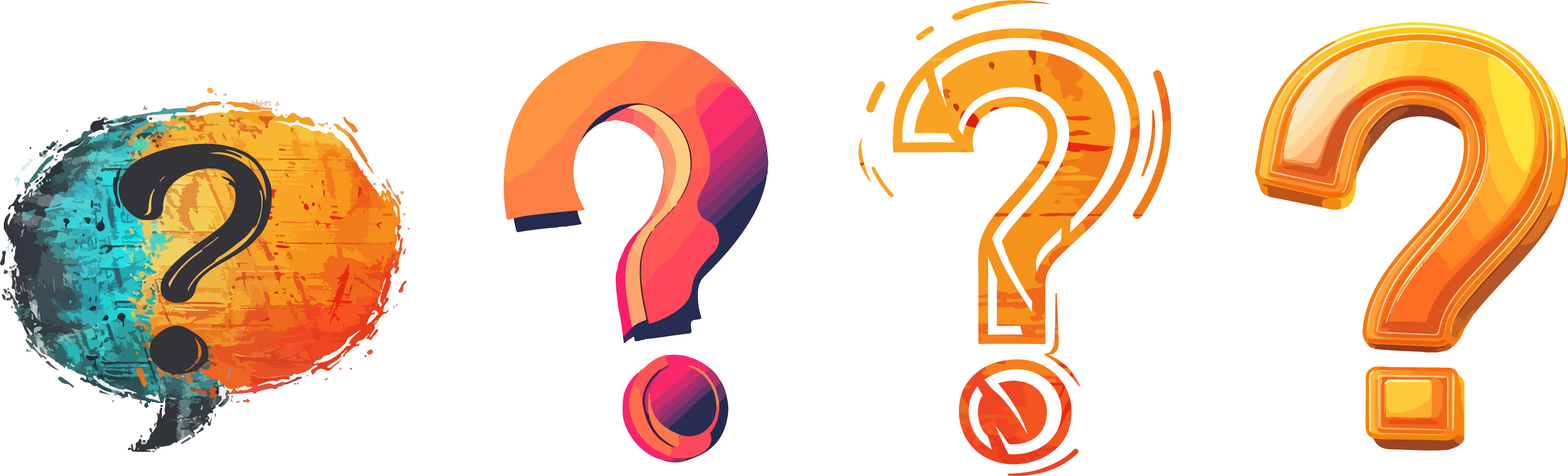 E se Jesus não tivesse nascido,
haveria salvação para os pobres
[Speaker Notes: O relato de todo o evangelho é um testemunho dessas ações que revelam que Sua encarnação tinha objetivos de restauração e redenção (Jo 1:16; 3:16). Essas ações revelam também o bondoso cuidado de Cristo por todos, incluindo os pobres da sociedade.

E se Jesus não tivesse nascido, haveria salvação para os pobres?]
JESUS
NASCEU PARA DIGNIFICAR OS POBRES.
Lucas 5:12-15
[Speaker Notes: II. Jesus nasceu para dignificar os pobres (Lc 5:12-15)]
Pensamentos da época de Cristo
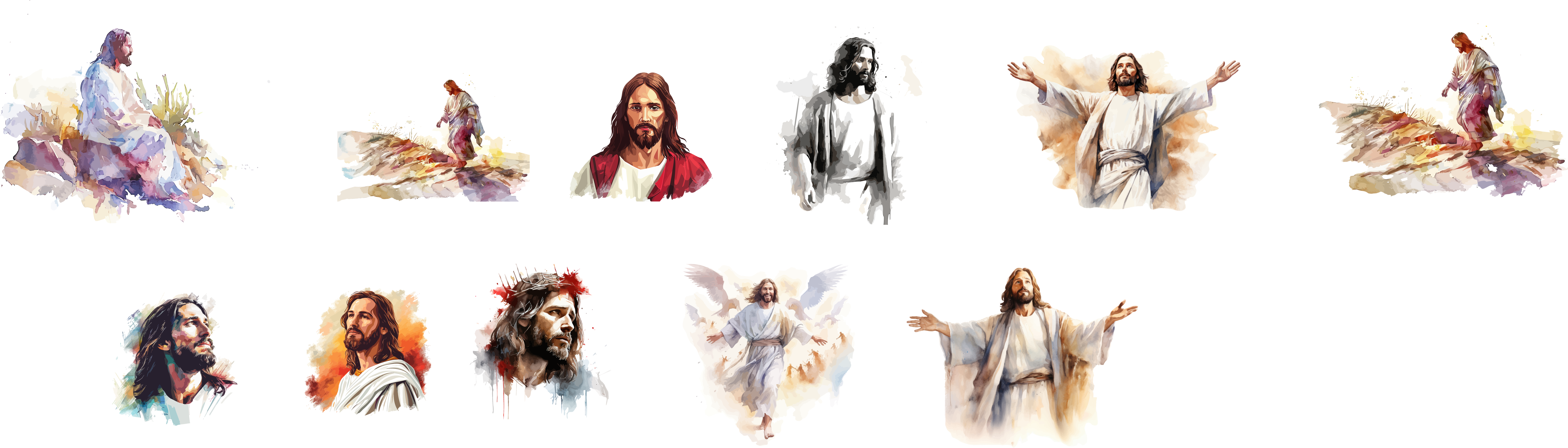 Estava a ideia de que o sofrimento dos pobres se devia ao fato de essa classe de pessoas ser amaldiçoada como resultado de suas próprias escolhas.
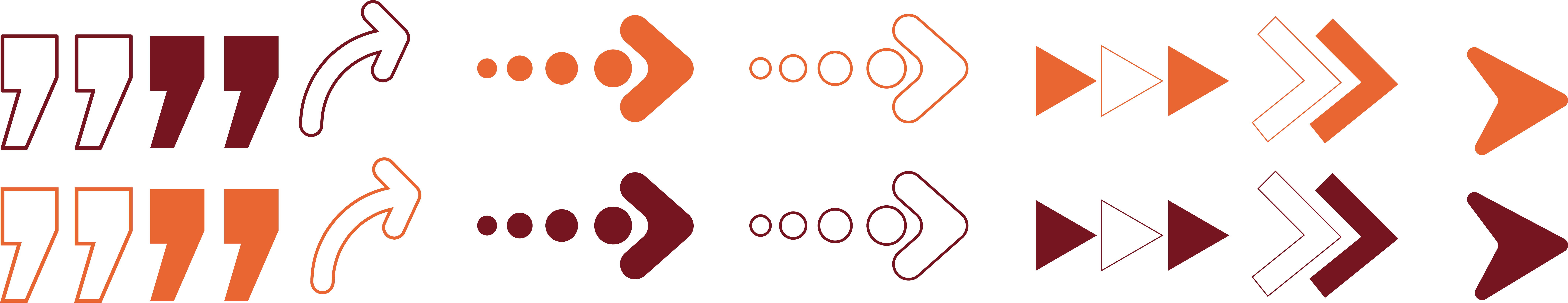 [Speaker Notes: Entre os pensamentos da época de Cristo estava a ideia de que o sofrimento dos pobres se devia ao fato de essa classe de pessoas ser amaldiçoada como resultado de suas próprias escolhas. Jesus nasceu para “evangelizar os pobres” e “proclamar aos cativos” (Lc 4:18; 6:20); ou seja, proclamar as boas-novas de que Ele é o Salvador, o Cristo e o Senhor (Lc 2:11).]
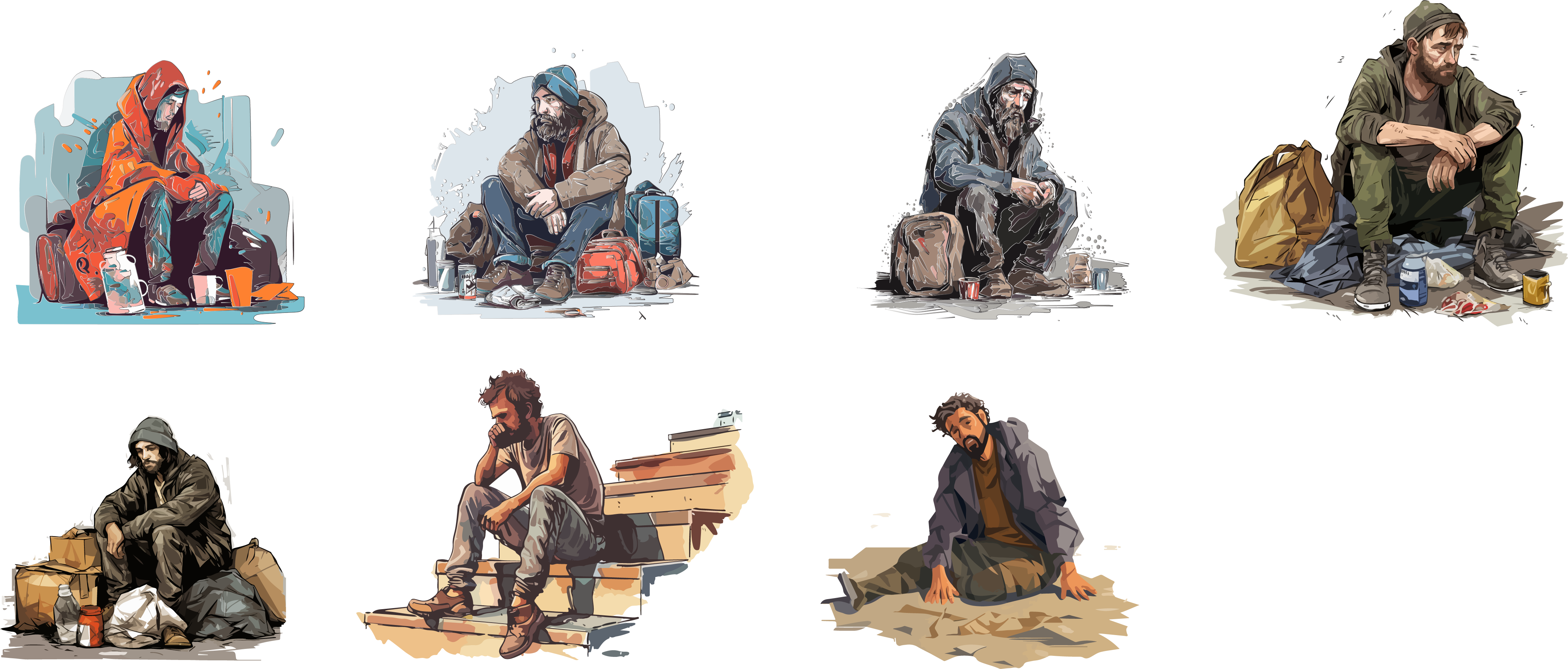 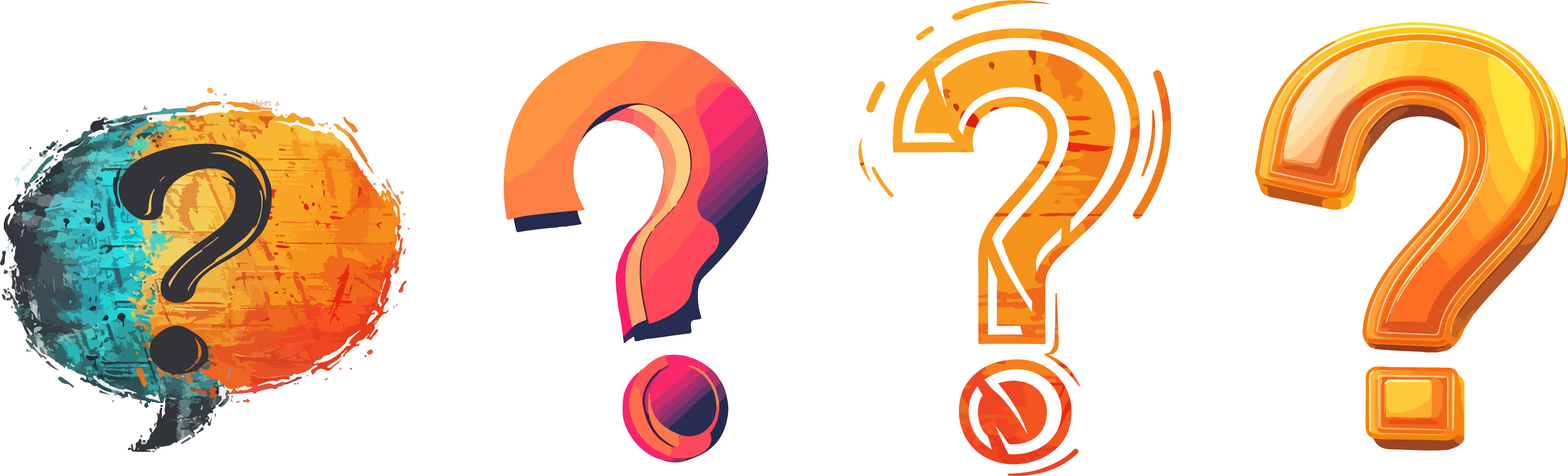 Quem eram os
POBRES
[Speaker Notes: Quem eram os pobres? A resposta é bem mais ampla, mas, a princípio, eram aqueles que tinham poucos recursos financeiros ou bens, ou nenhum recurso. Os pobres estavam entre as multidões que seguiam a Jesus. O que vemos é que Jesus convivia com pessoas pobres porque tinha compaixão delas. Ele supria suas necessidades e as evangelizava.]
Quando Lucas fala dos pobres,
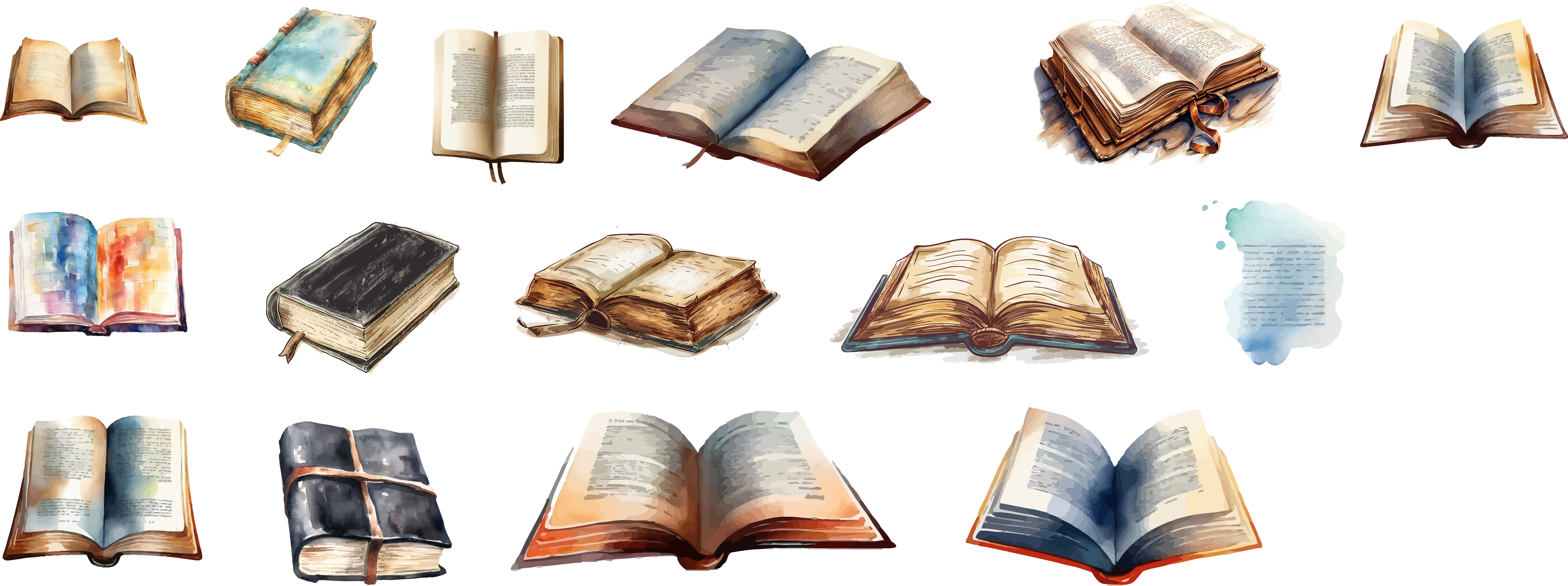 menciona também os cegos, aleijados, leprosos, surdos e coxos.
(Lc 7:22; 14:14, 21)
[Speaker Notes: Quando Lucas fala dos pobres, menciona também os cegos, aleijados, leprosos, surdos e coxos (Lc 7:22; 14:14, 21). Tomemos como exemplo o leproso de Lucas 5:12-15. Os leprosos estavam entre as pessoas pobres da época. Ao mencionar o leproso, Lucas se refere a uma pessoa com uma doença contagiosa e mortal. Sem condições de trabalhar, ela era separada do convívio social e dependia da generosidade e piedade dos outros. A lepra era considerada o castigo de Deus sobre uma pessoa. O leproso era insultado e repelido com pedras para que não se aproximasse dos saudáveis.]
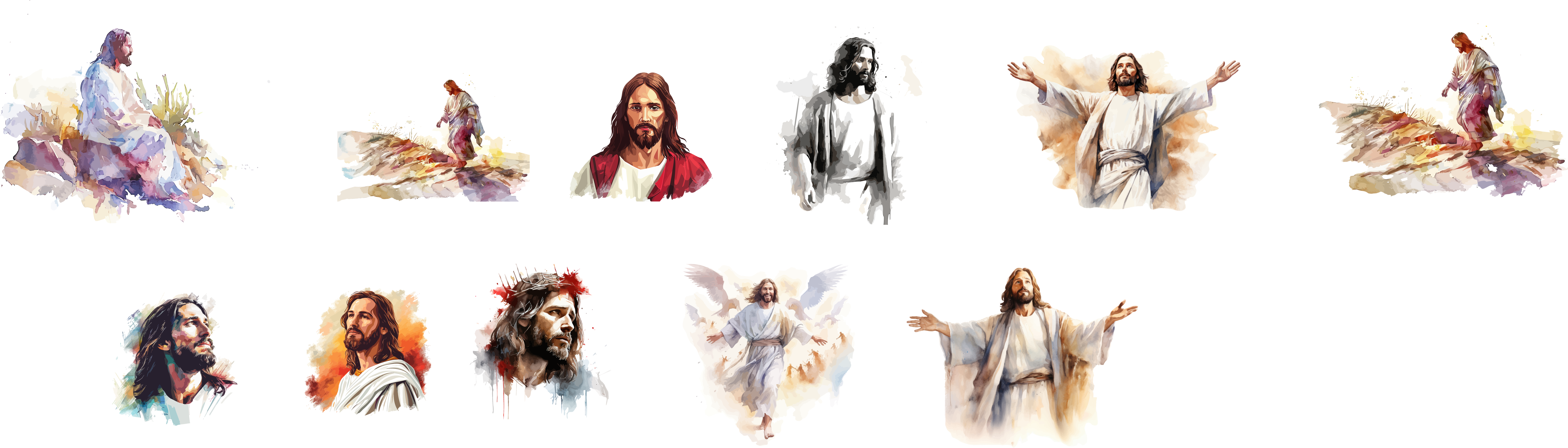 O Salvador revelou o amor divino ao tocar o leproso…
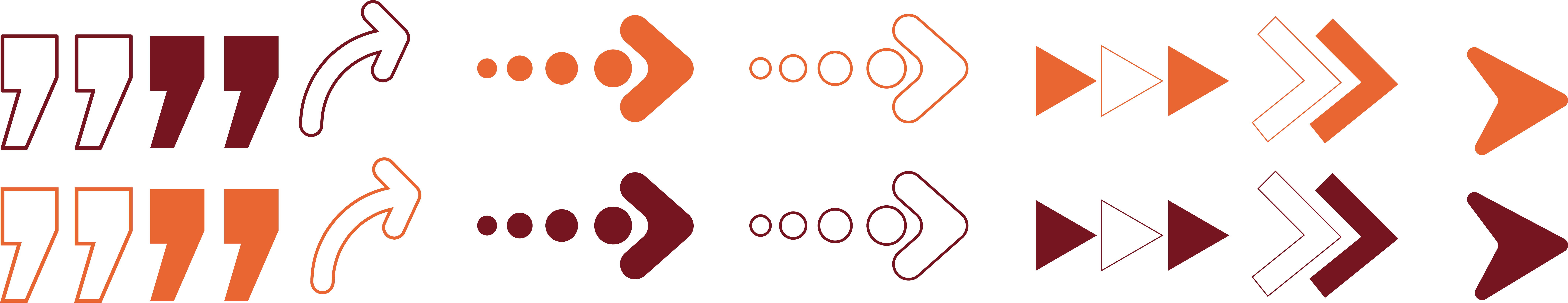 [Speaker Notes: Lucas diz que as boas-novas de salvação chegaram ao leproso por meio da ação e das palavras de Jesus. O leproso se aproximou de Jesus, suplicando-lhe que, se fosse da vontade do Mestre, Ele poderia purificá-lo. O homem doente humildemente se submeteu à soberania de Cristo, não duvidando do poder nem da compaixão de Jesus. Mas, o Doador da vida fez algo fora do comum para Seus dias. Antes de falar qualquer palavra, Jesus estendeu Seu braço e o tocou. O Salvador revelou o amor divino ao tocar no leproso, pois ninguém poderia fazer tal ação sem ser também considerado impuro. Em linguagem não verbal, Jesus lhe devolveu a dignidade e o respeito humano. Depois, Jesus restabeleceu sua saúde com palavras de poder criador e restaurador.]
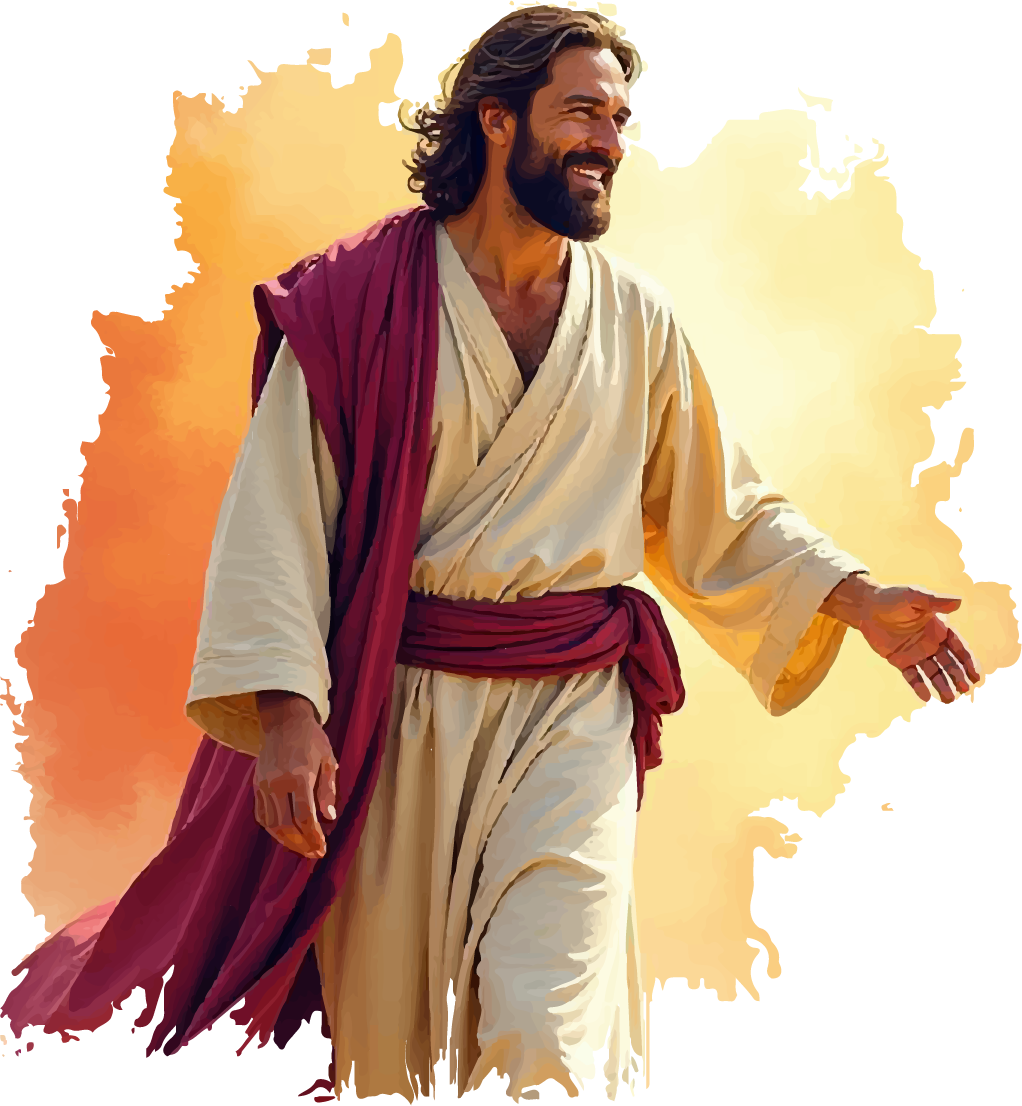 As atitudes de Jesus inspiraram Francisco de Assis a deixar sua vida opulenta de prazeres e converter-se ao Senhor.
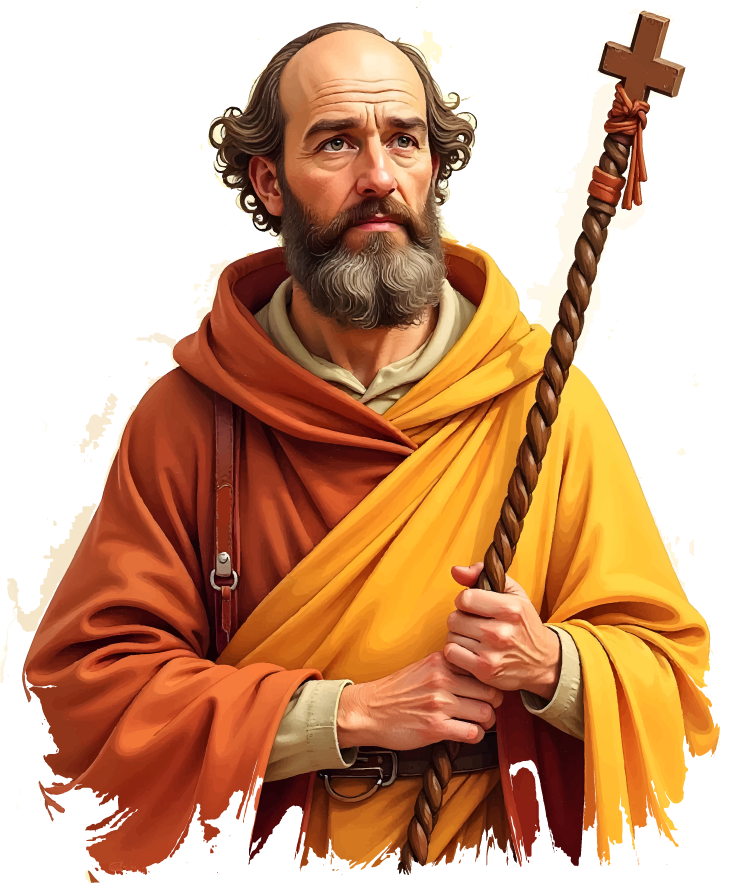 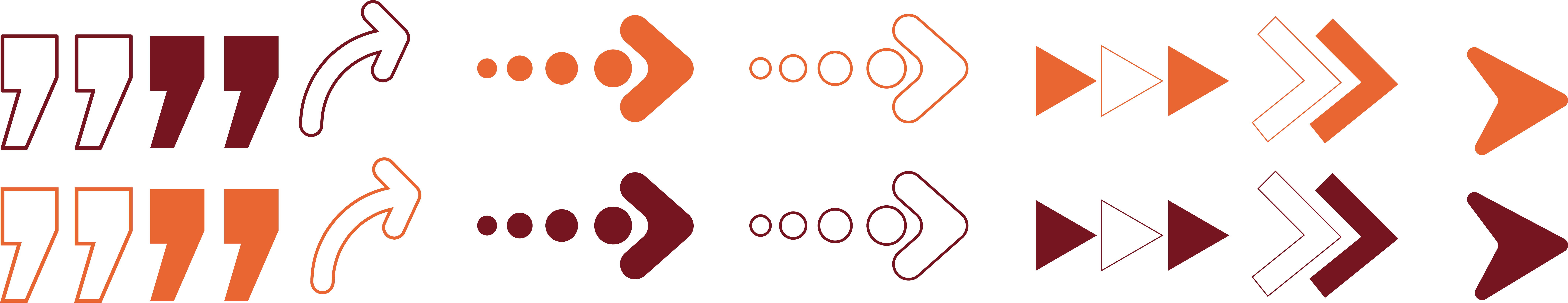 [Speaker Notes: As atitudes de Jesus inspiraram Francisco de Assis a deixar sua vida opulenta de prazeres e converter-se ao Senhor. O jovem rico abandonou tudo para ajudar quem precisava e pregar o evangelho aos pobres. Algo que marca a vida desse homem é a maneira como cuidava dos leprosos ao criar abrigos para atendê-los. Certa vez, Francisco encontrou um leproso à beira do caminho; ao contrário da maioria das pessoas que se mantinha à distância do doente, ele sentiu profunda compaixão e compreendeu que aquela pessoa necessitava do amor de Cristo e do cuidado humano. Aqueles que testemunharam esse encontro ficaram chocados e perplexos com a atitude de Francisco, mas ele explicou que, ao servir o leproso, estava servindo a Cristo.]
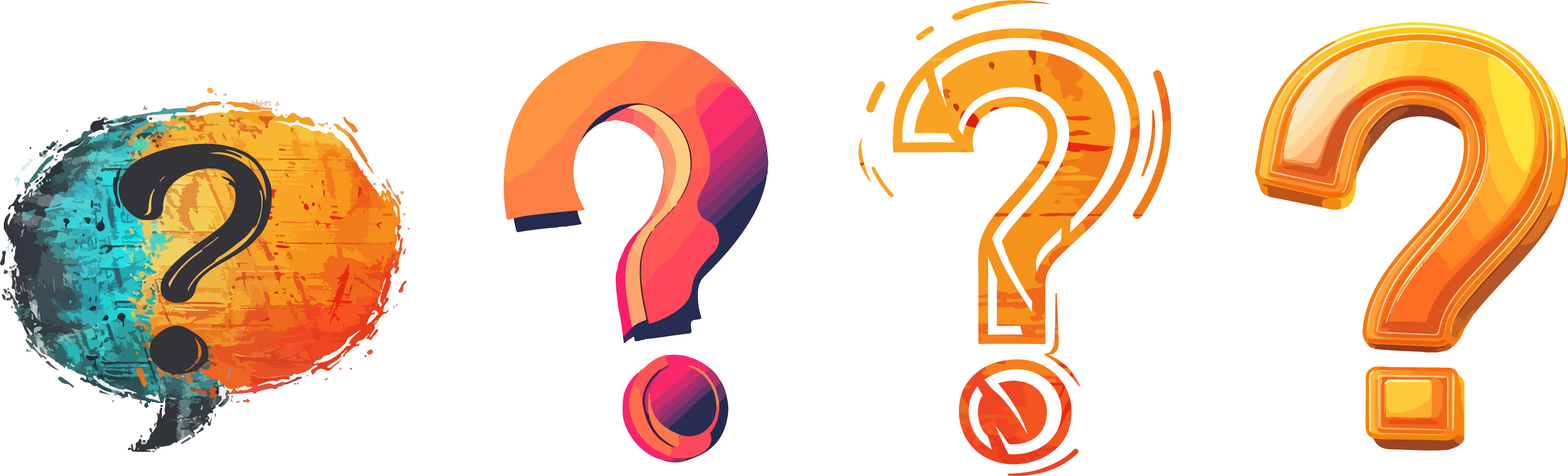 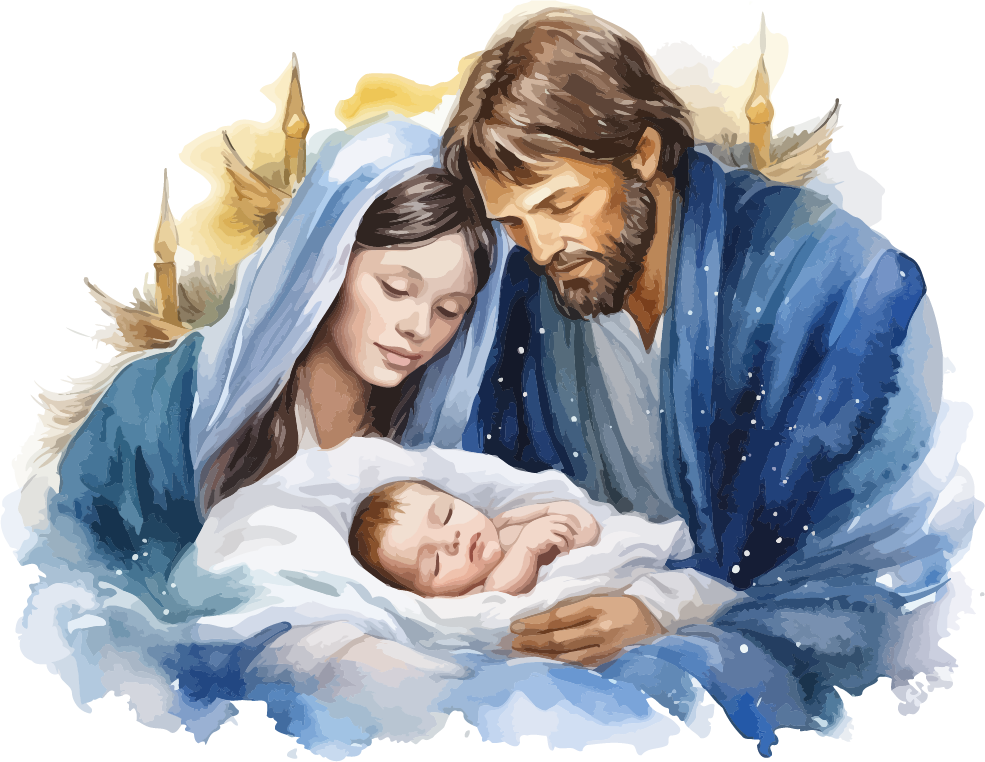 E se Jesus não tivesse nascido,
teríamos conhecido Seu exemplo de cuidado e acolhimento aos pobres e necessitados
[Speaker Notes: Jesus cura e salva a pessoa pobre, mas também cura e salva a pessoa egoísta. Jesus nasceu e fez toda a diferença na vida dos pobres leprosos, na vida de Francisco e na vida de milhões de cristãos durante séculos. Certamente Ele fará toda a diferença em sua vida. 

E se Jesus não tivesse nascido, teríamos conhecido Seu exemplo de cuidado e acolhimento aos pobres e necessitados?]
JESUS
NASCEU PARA DAR O EXEMPLO DE ACOLHIMENTO ÀQUELES QUE NECESSITAM DE AJUDA.
Lucas 8:26-34
[Speaker Notes: III. Jesus nasceu para dar o exemplo de acolhimento àqueles que necessitam de ajuda (Lc 8:26-34)]
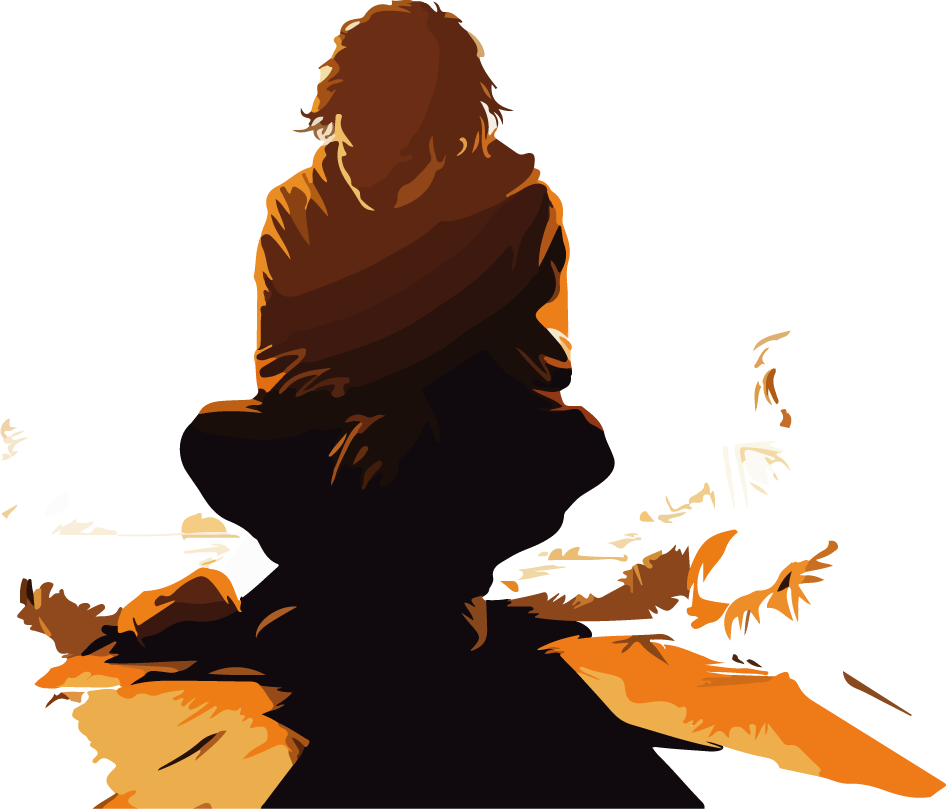 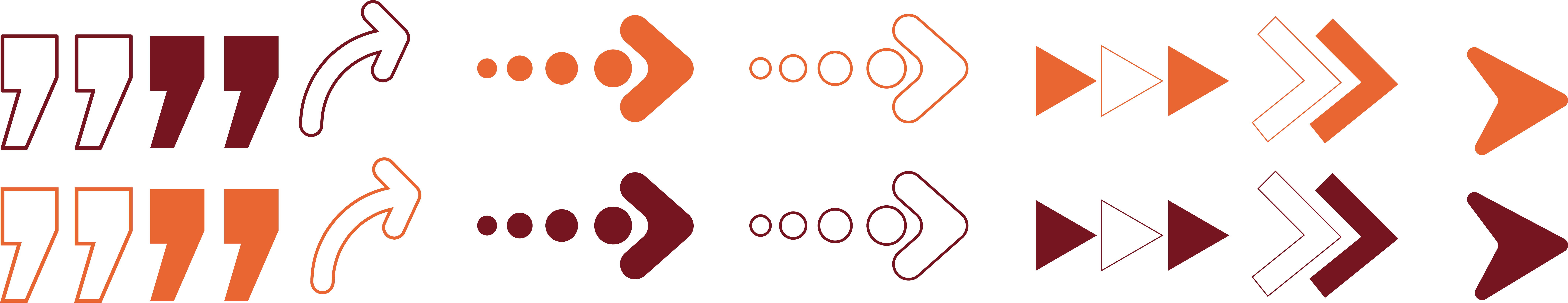 Jesus teve compaixão de um endemoninhado geraseno.
(Lucas 8:26-34)
[Speaker Notes: Vejamos outro exemplo do evangelho de Lucas, onde observamos que Jesus teve compaixão de um endemoniado geraseno (Lc 8:26-34). Esse homem andava entre os sepulcros. Talvez hoje ele seria um andarilho, um sem-teto, sem família, que havia perdido o juízo por causa dos vícios e pecados. Ele estava desnudo e furioso (Mt 8:28). Tal era o medo que as pessoas tinham dele que o aprisionavam com grilhões e cadeias. Contudo, o endemoninhado despedaçava-os (Mc 5:4). O gadareno era totalmente escravo de Satanás.]
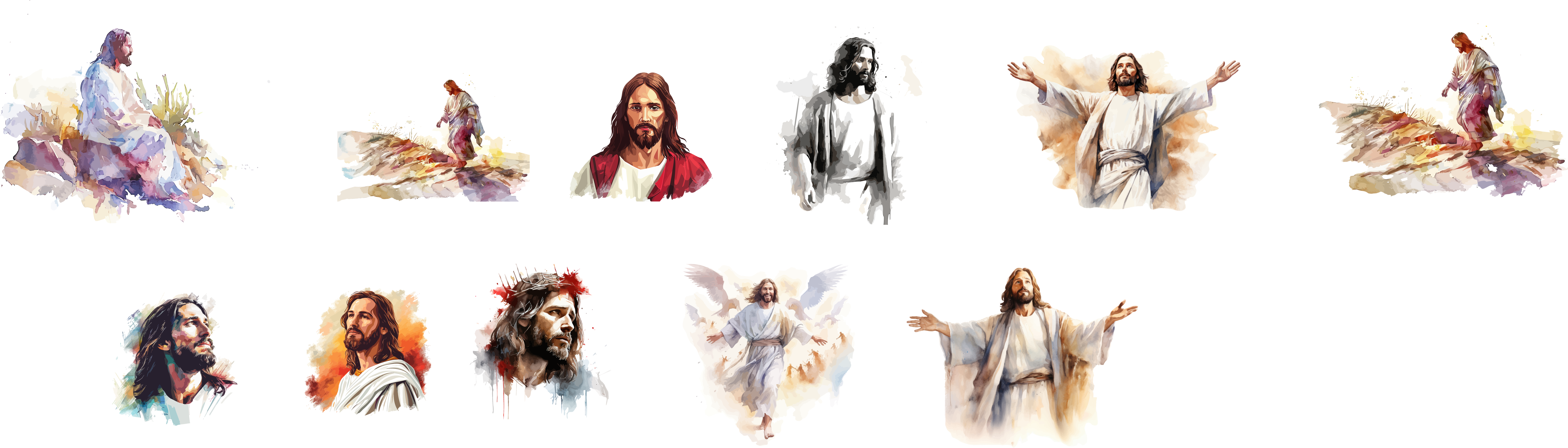 …acolheu!
Cristo o…
[Speaker Notes: Cumprindo seu papel como libertador messiânico, Jesus ouviu o clamor dessa pessoa por libertação do cativeiro do diabo. Após sua libertação, o homem agora estava em sã consciência, vestido e assentado aos pés de Jesus. Ele fora curado espiritual e mentalmente de seu estado deplorável. O evangelho foi ensinado a ele pelo próprio Mestre. Cristo o acolheu!]
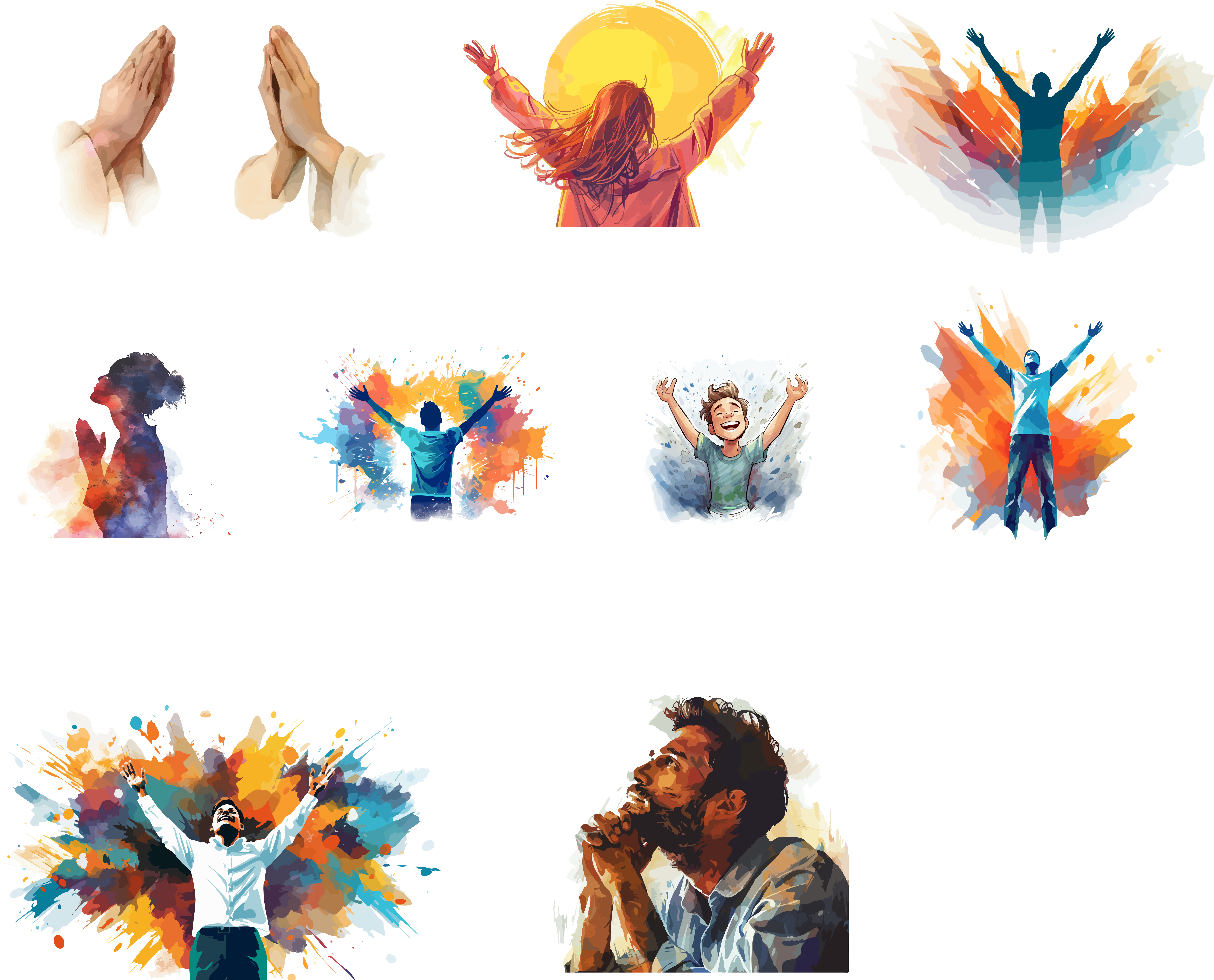 É importante dizer…
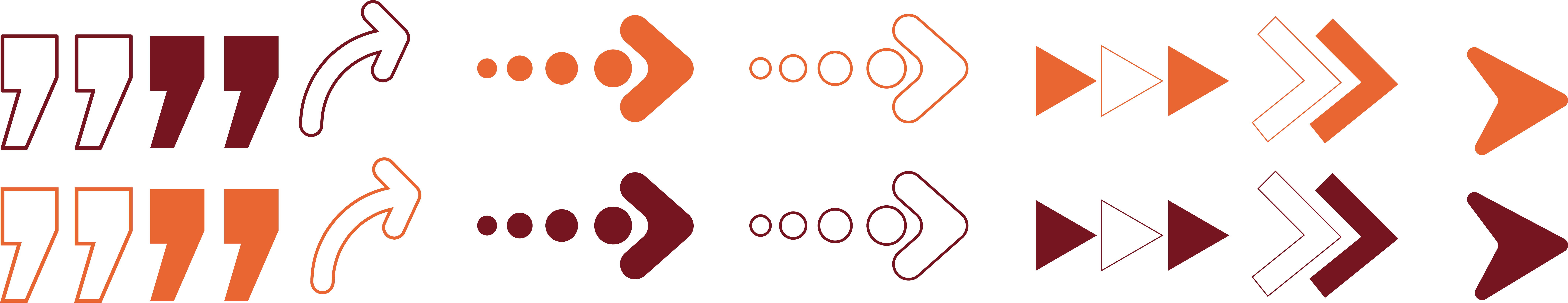 …que Jesus dá o exemplo de uma vida cheia de significado em favor daqueles que precisam.
[Speaker Notes: É importante dizer que Jesus dá o exemplo de uma vida cheia de significado em favor daqueles que precisam. Porém, Jesus não dá somente o exemplo; Ele também oferece o poder para viver uma vida de compaixão e misericórdia como Ele viveu; uma vida frutífera é possível quando vivemos unidos a Ele (Jo 15).]
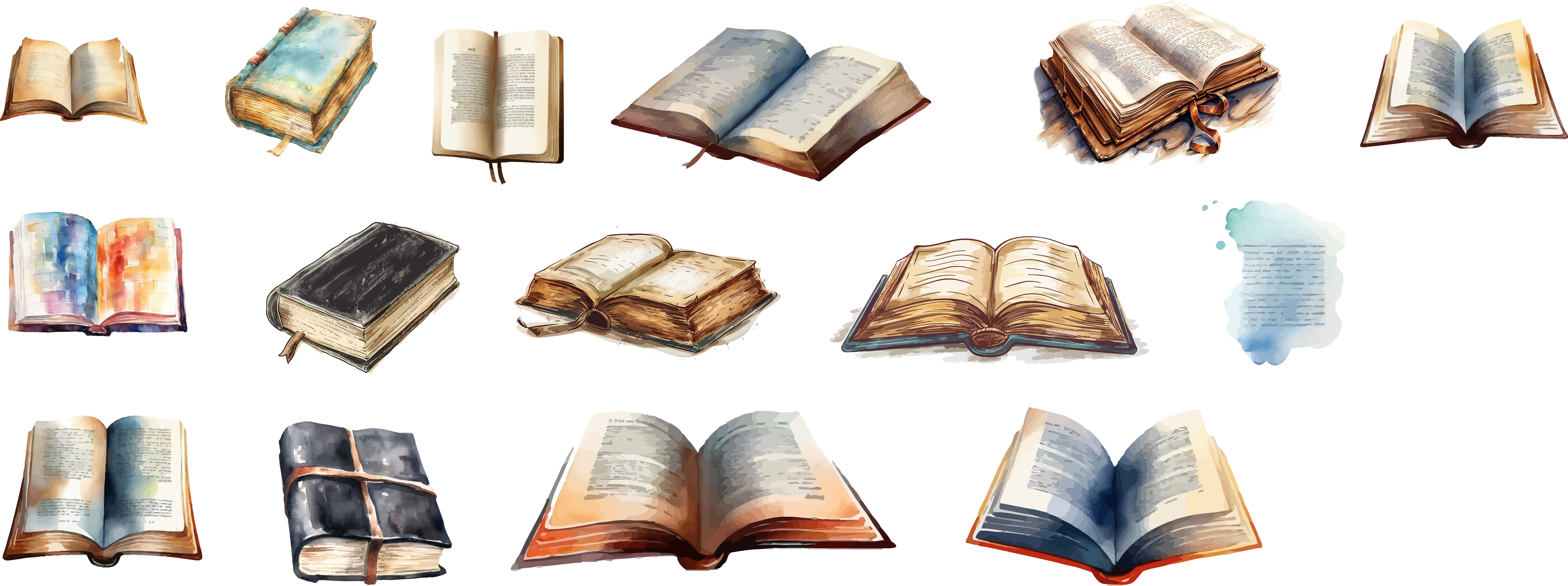 O livro de Atos…
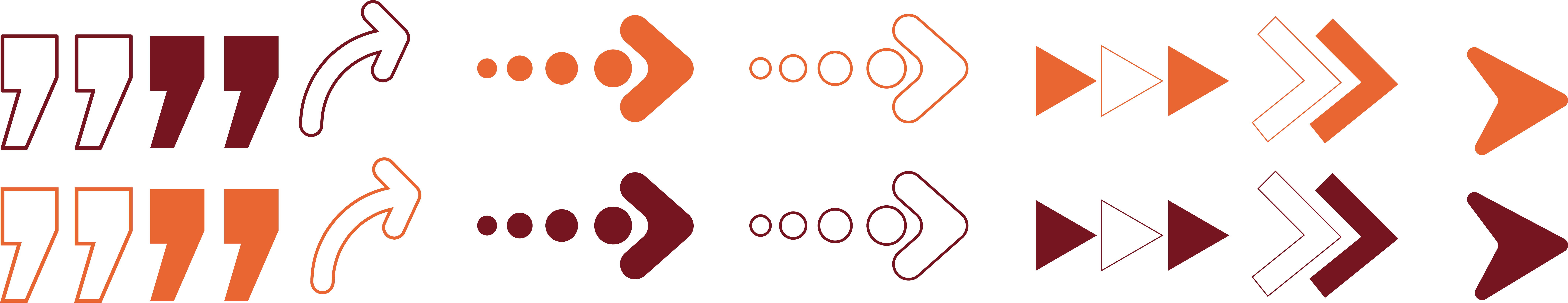 … é a continuidade da vida e do ministério de Cristo, só que agora na vida dos Seus discípulos.
[Speaker Notes: Esse exemplo pode ser visto em outro livro do médico Lucas, Atos dos Apóstolos. O livro de Atos é a continuidade da vida e do ministério de Cristo, só que agora na vida dos Seus discípulos. A missão profética de Jesus continua com homens e mulheres transformados e cheios do Espírito Santo. Eles produziram os frutos de amor, bondade, compaixão e misericórdia por todos, em especial pelos pobres. Por serem assim, foram chamados de cristãos, ou seja, pequenos cristos. Os não cristãos viam nos seguidores de Cristo o próprio Jesus em compaixão e misericórdia.]
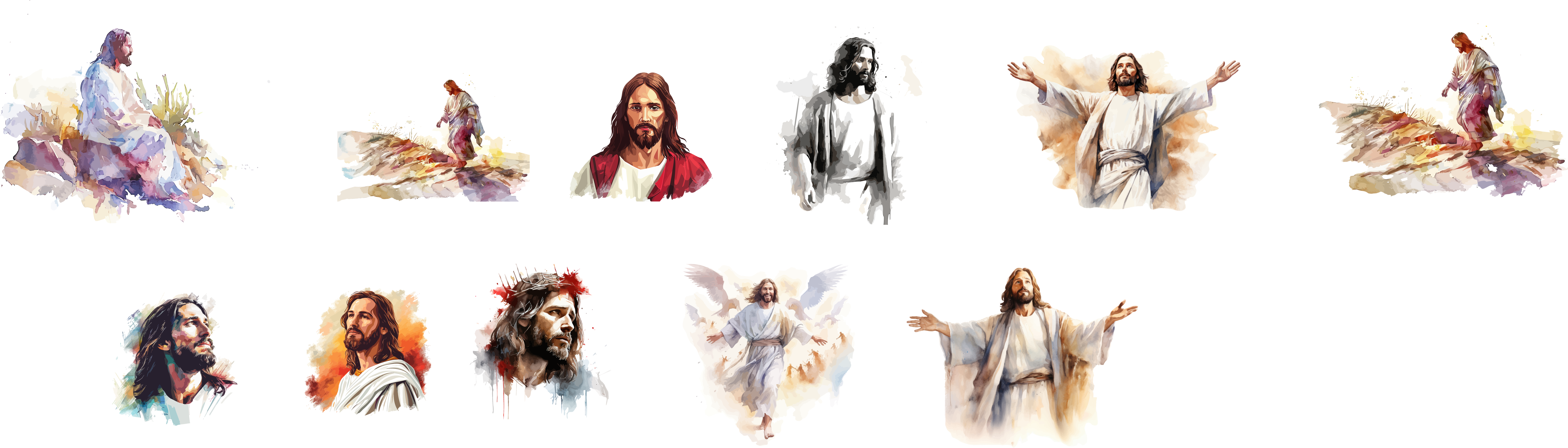 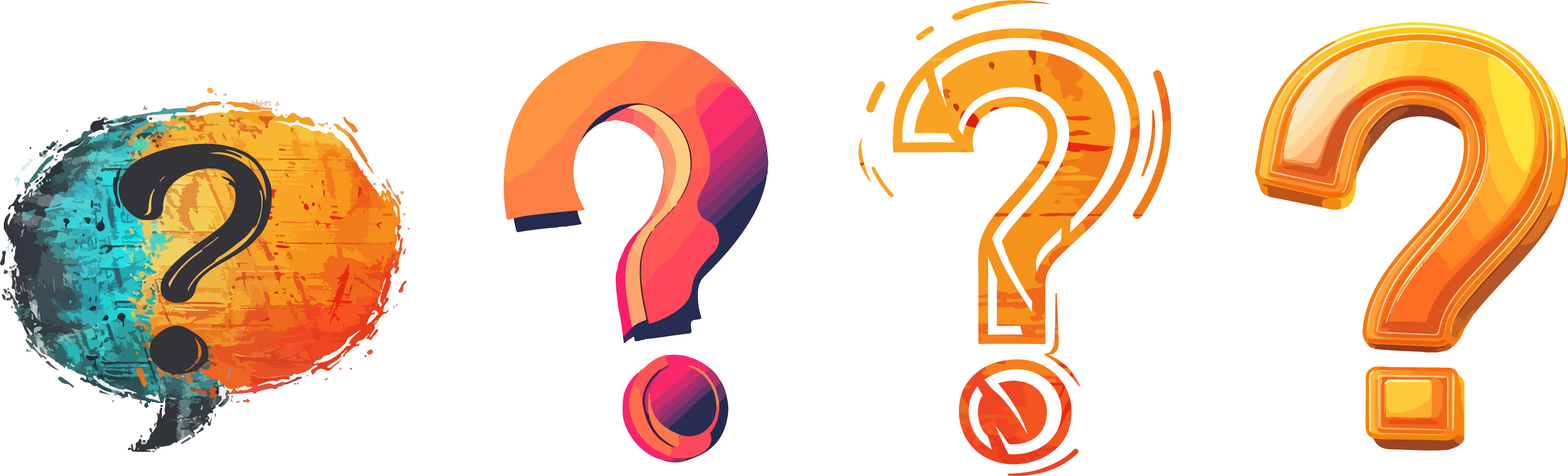 E se Jesus não tivesse nascido,
teríamos conhecido o perdão de Deus pelos pobres pecadores
[Speaker Notes: O amor de Cristo impulsionava a igreja a ensinar, curar e pregar o evangelho a todas as pessoas e em todos os lugares. A igreja era acolhedora como Jesus. Se havia necessitados, ela estava disposta a prover a eles o que precisavam (At 4:34, 35). Para suprir as necessidades, existia um fundo que visava ajudar pobres, escravos, viúvas, órfãos, estrangeiros, sendo eles cristãos ou não. O poder do evangelho trazia cuidado e acolhimento a quem precisava. Os primeiros cristãos amavam Jesus e as pessoas por quem Ele morreu. Cada ser humano, mesmo estando sob o poder do inimigo, era importante para a igreja. A igreja fez a diferença nos dias apostólicos porque ela seguia o amor e o exemplo de Jesus. Porque um dia Ele nasceu e toda pessoa é importante. Você é importante para Jesus.

E se Jesus não tivesse nascido, teríamos conhecido o perdão de Deus pelos pobres pecadores?]
JESUS
NASCEU PARA CONCEDER UMA NOVA VIDA A TODOS.
Lucas 8:43-48
[Speaker Notes: IV. Jesus nasceu para conceder uma nova vida a todos (Lc 8:43-48)]
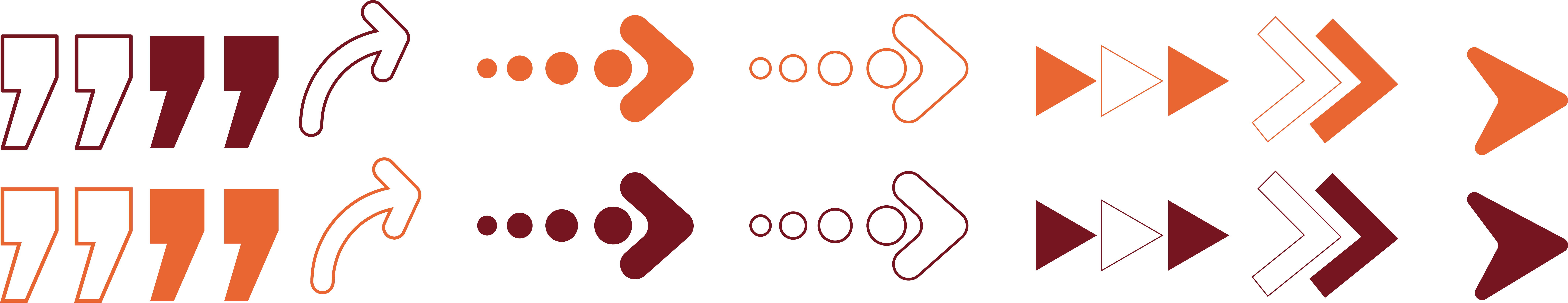 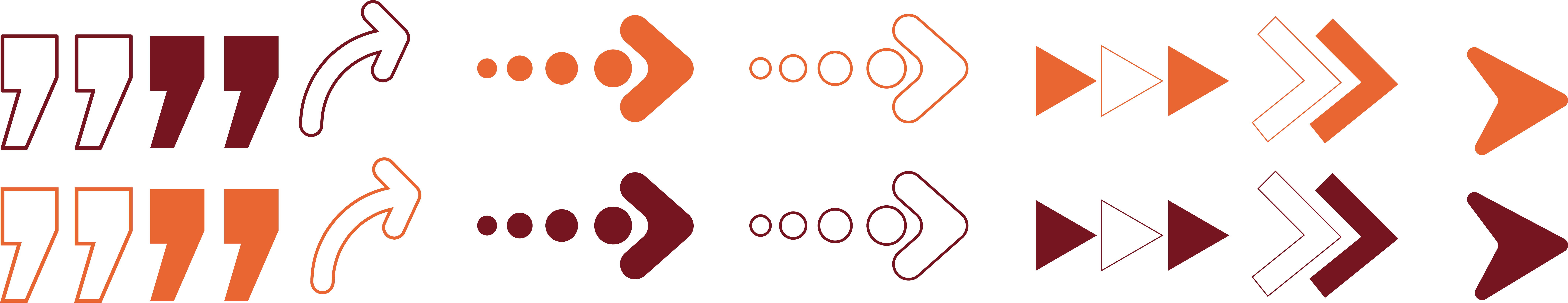 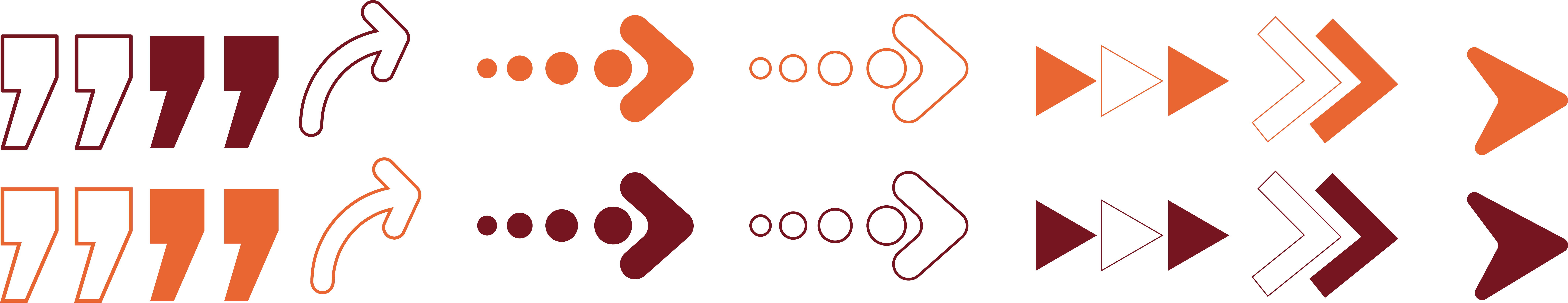 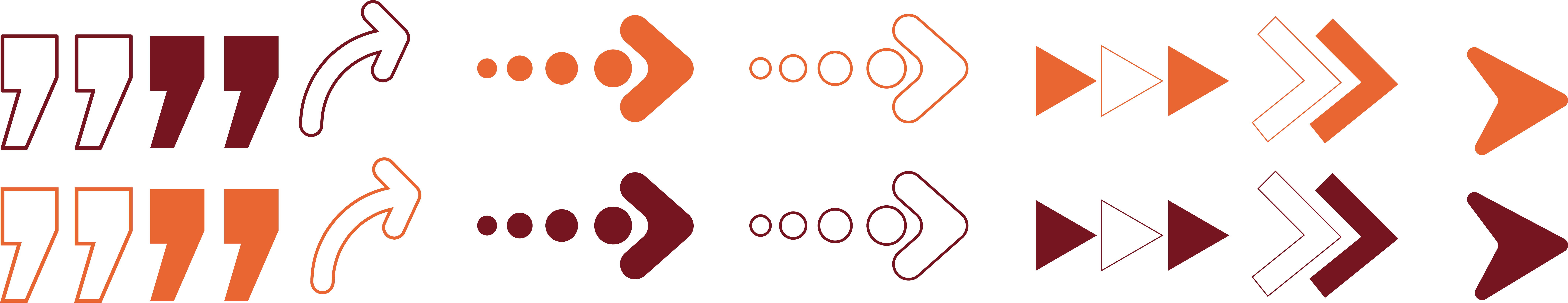 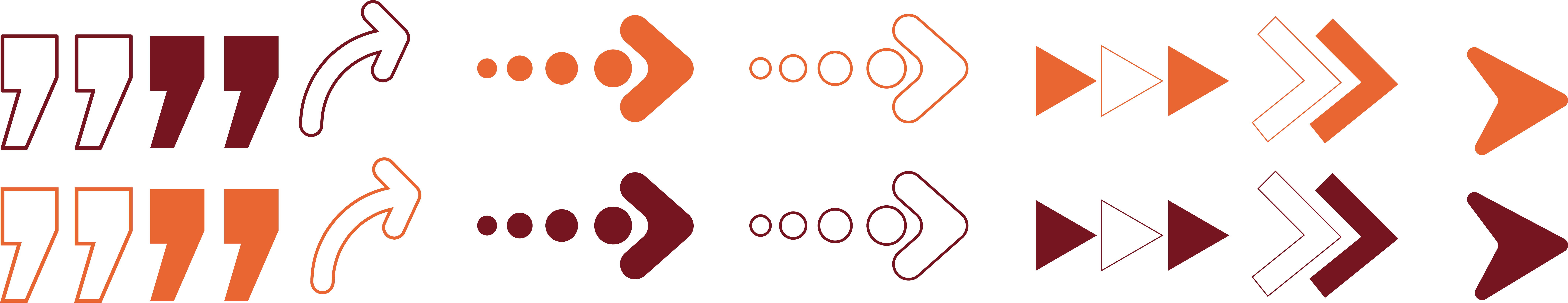 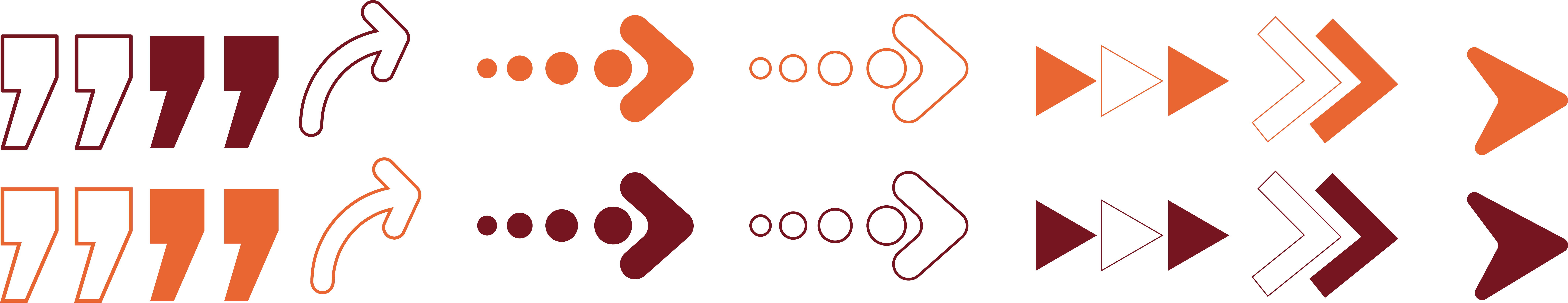 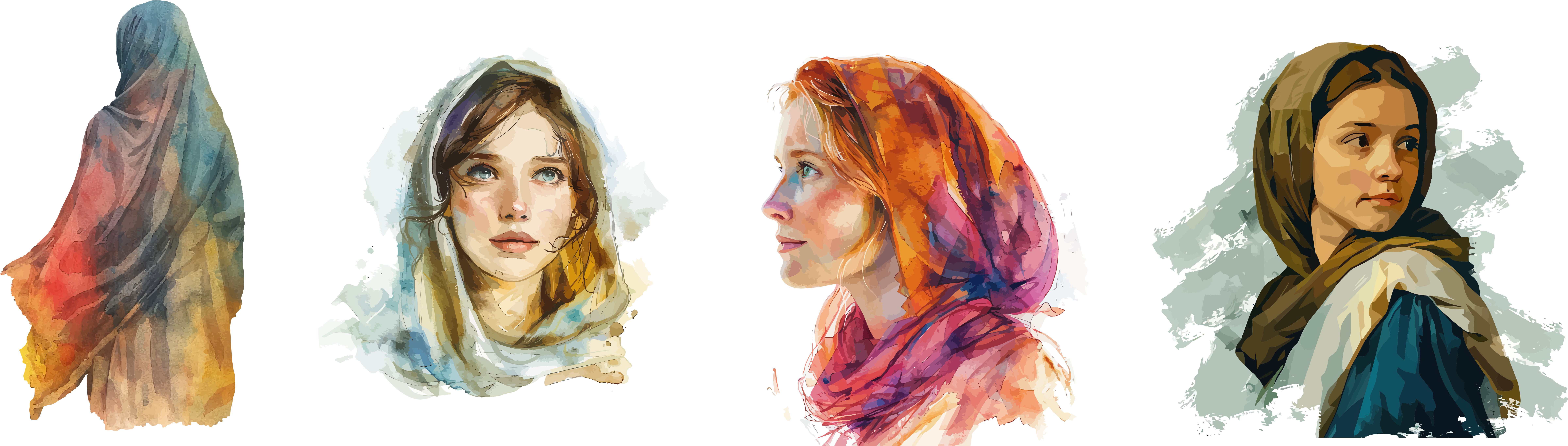 A mulher creu que Cristo curaria sua doença, dando-lhe uma nova vida.
[Speaker Notes: A última história que tomamos do evangelho de Lucas vem da mulher curada de hemorragia. Ela sofria da enfermidade havia 12 anos e era rechaçada socialmente. Pelo que tudo indica, havia gastado seus recursos com médicos para ser curada e voltar a ter uma vida normal. Essa mulher também era cativa da enfermidade e oprimida emocionalmente pela situação em que se encontrava.

A mulher creu que Cristo curaria sua enfermidade, dando-lhe uma nova vida. Pela fé, ela tocou nas vestes de Jesus, e o Senhor a libertou de seu mal, concedendo o “ano aceitável do Senhor” (Lc 4:19). A expressão “ano aceitável do Senhor” se refere ao ano do jubileu (Lv 25:8-34). O jubileu ocorria a cada 50 anos e anunciava a libertação dos escravos, o perdão das dívidas aos pobres e empobrecidos e o retorno de sua herança perdida pelas mazelas da vida. A mulher curada estava agora no jubileu messiânico que Jesus anunciou na sinagoga de Nazaré em Lucas 4:18, 19. O jubileu representava o início de uma nova vida para todos os libertos do cativeiro e opressão; uma nova vida para os pobres.]
A pobreza sempre existiu na Terra.
Temos como exemplo em nosso meio os projetos de:
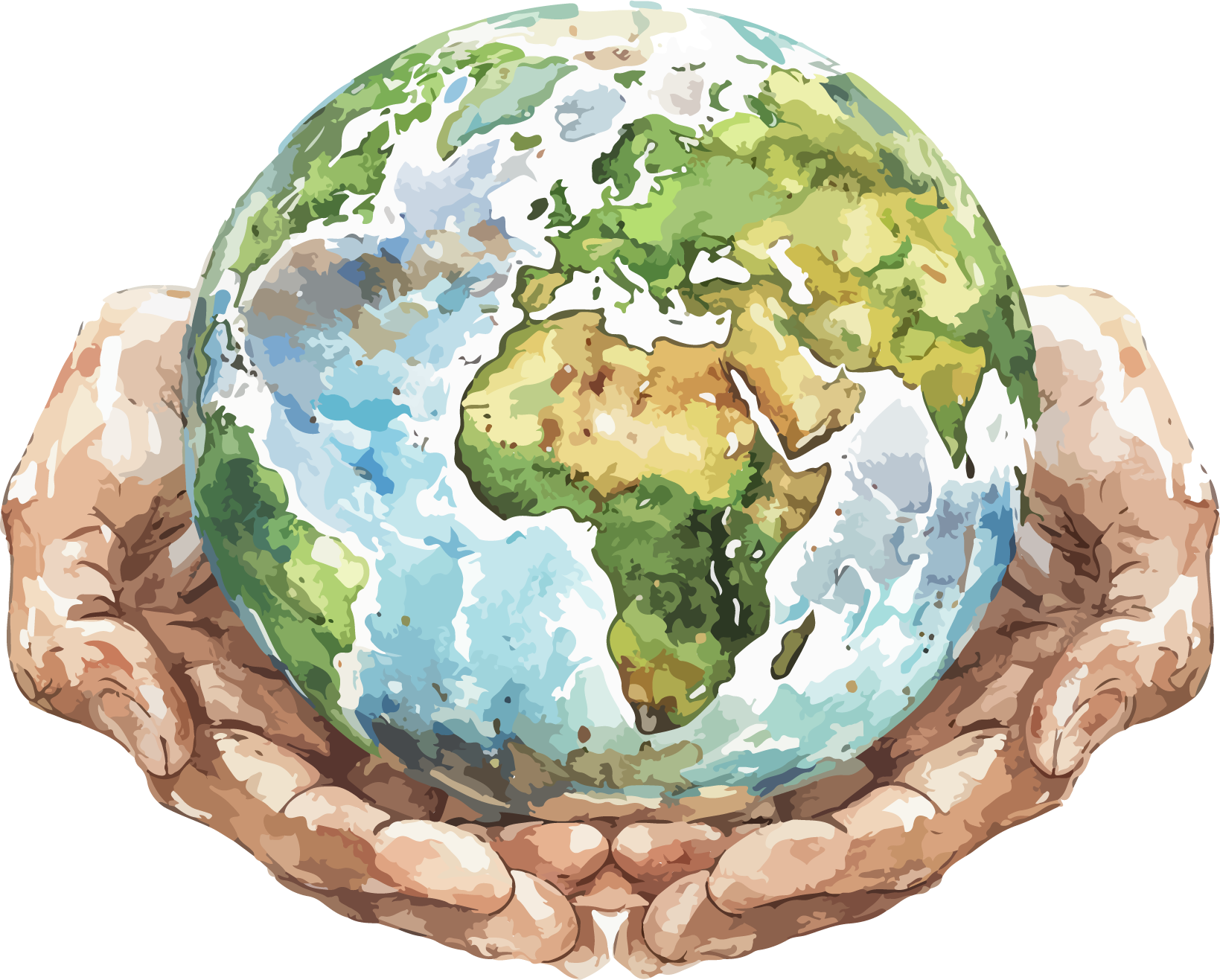 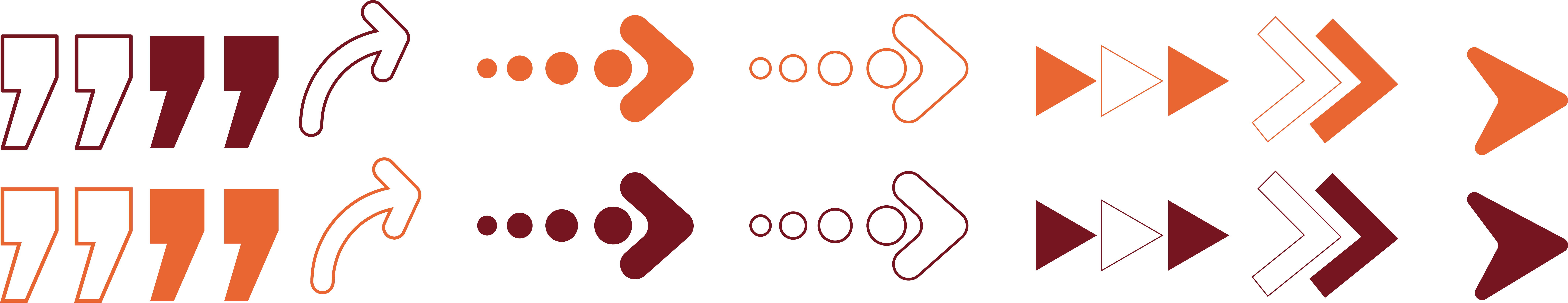 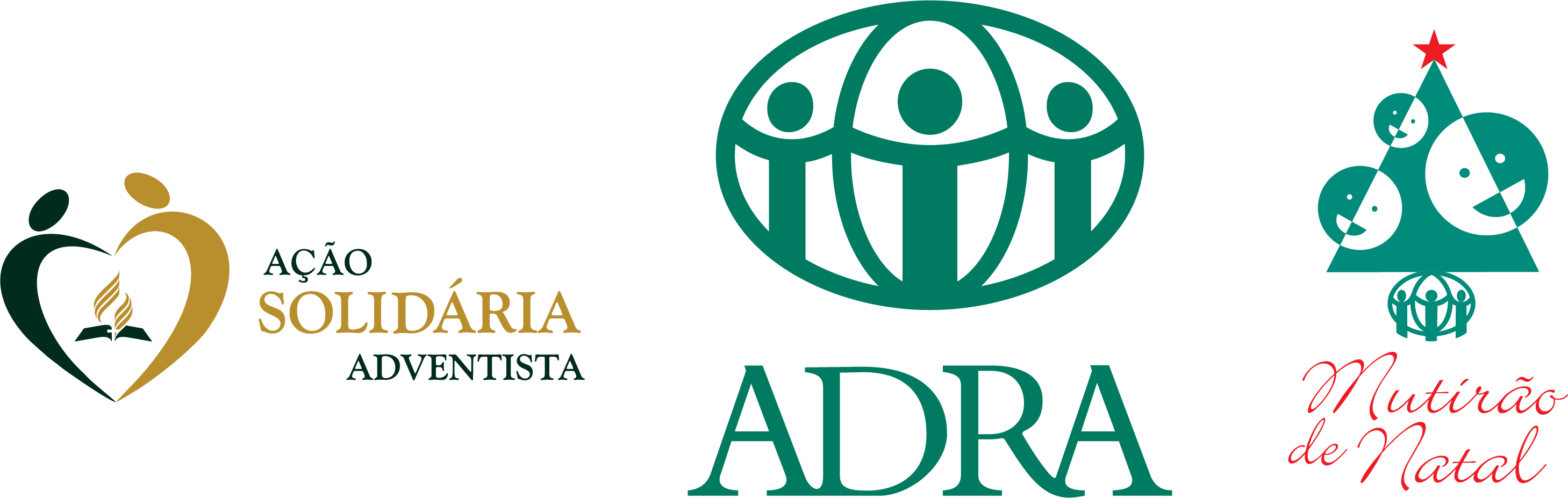 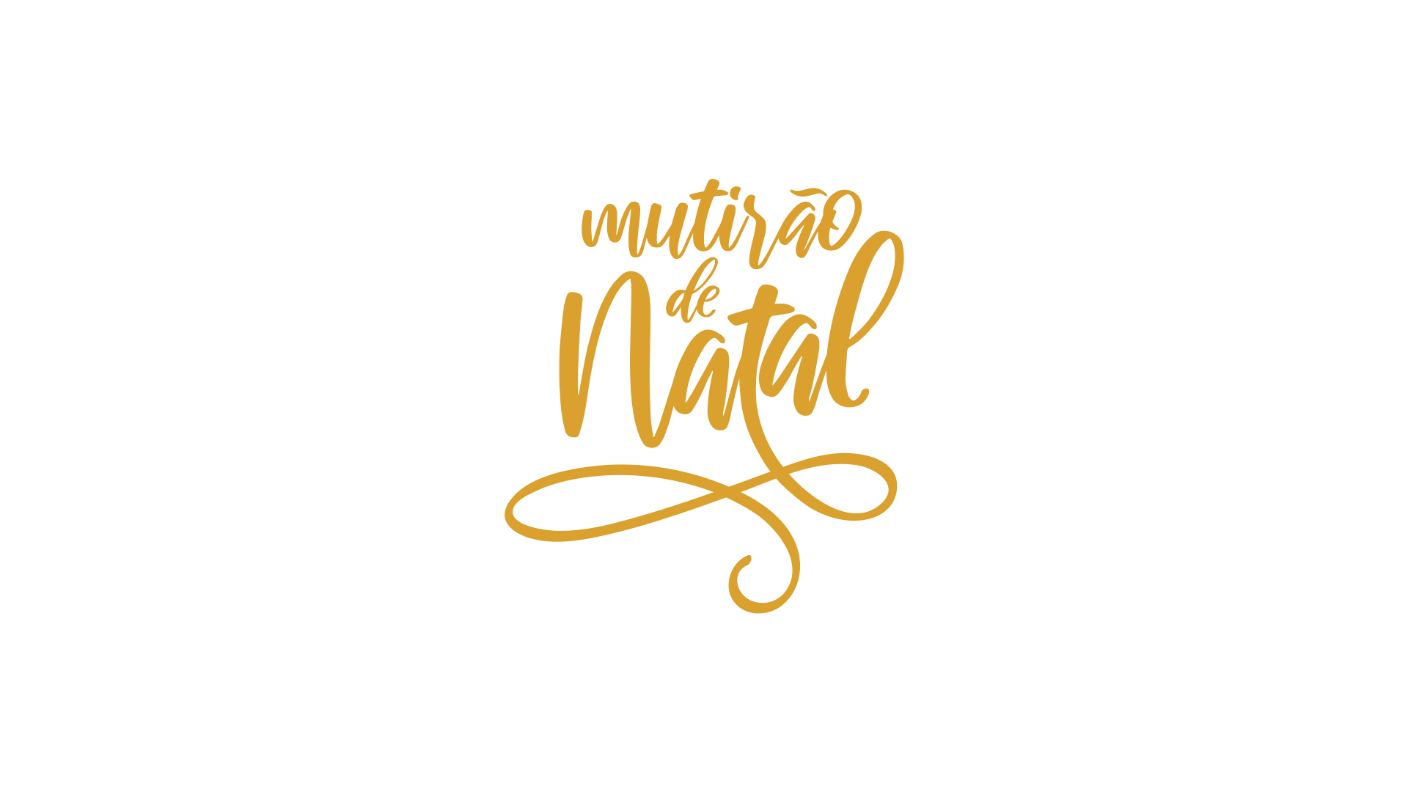 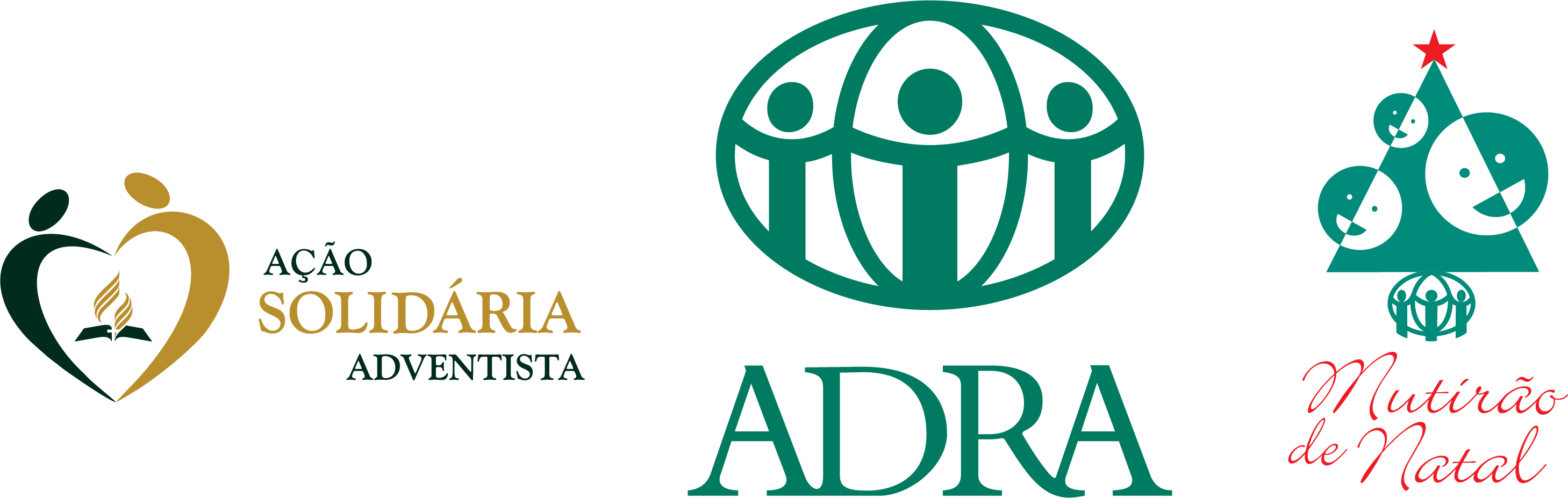 e outros.
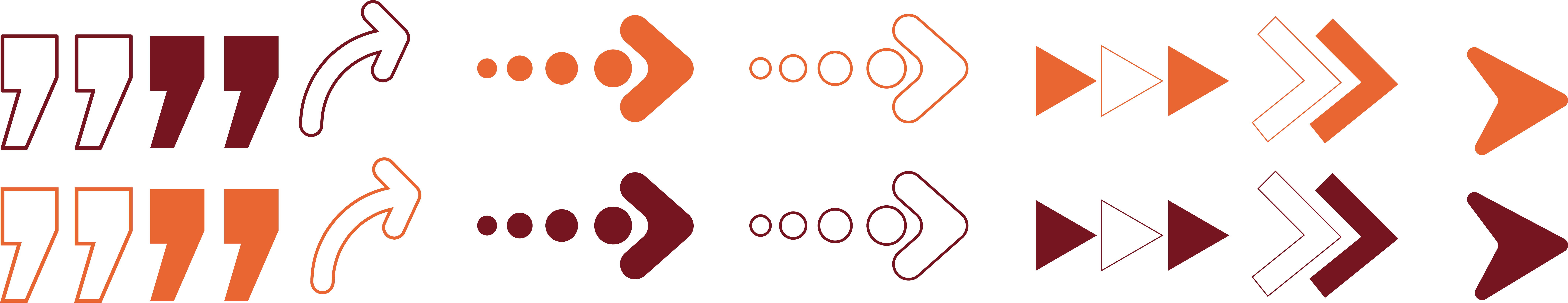 [Speaker Notes: A pobreza sempre existiu na Terra. Entretanto, a Igreja de Cristo fez muito para diminuir a pobreza. Temos como exemplo em nosso meio os projetos da ADRA, a ASA, o Mutirão de Natal, lares de crianças, orfanatos, asilos, hospitais, abrigos, “o sopão”, etc. Muitos dos projetos da Igreja são como o jubileu, oportunidades de reiniciar a vida. É isto que Cristo oferece: um novo começo.

O “ano aceitável do Senhor” é o convite para aceitar a graça perdoadora e restauradora de Cristo. João 3:16 afirma: “Porque Deus amou ao mundo de tal maneira que deu o seu Filho unigênito, para que todo o que nele crê não pereça, mas tenha a vida eterna”. Deus quer perdoar nossas dívidas chamadas de pecado. Ele nos ama e quer transformar nossa vida. Deus quer nos salvar de nossas misérias espirituais, físicas, emocionais e sociais. Você deseja o perdão transformador de Cristo?]
VAMOS
REFLETIR.
[Speaker Notes: V. Conclusão]
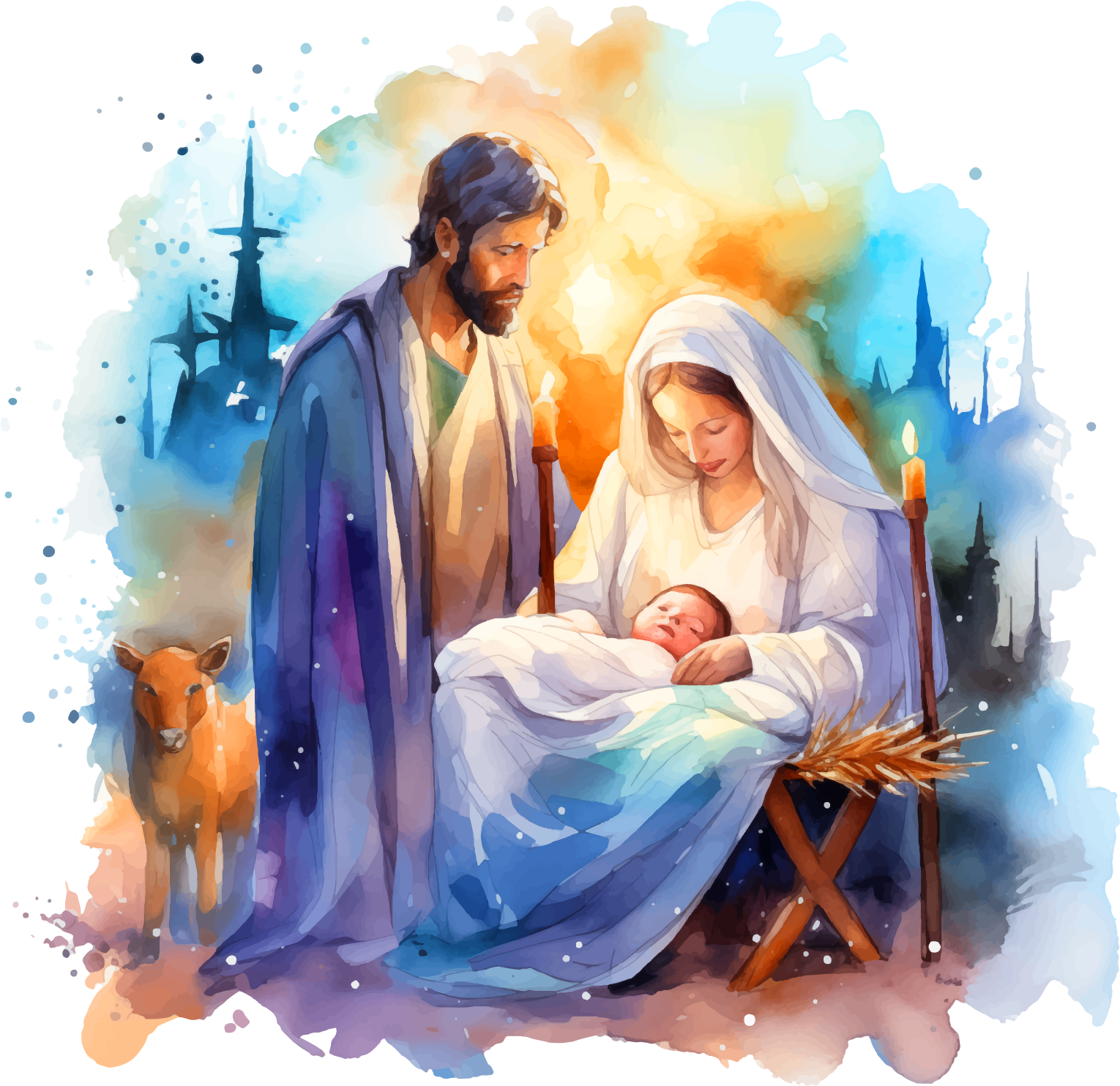 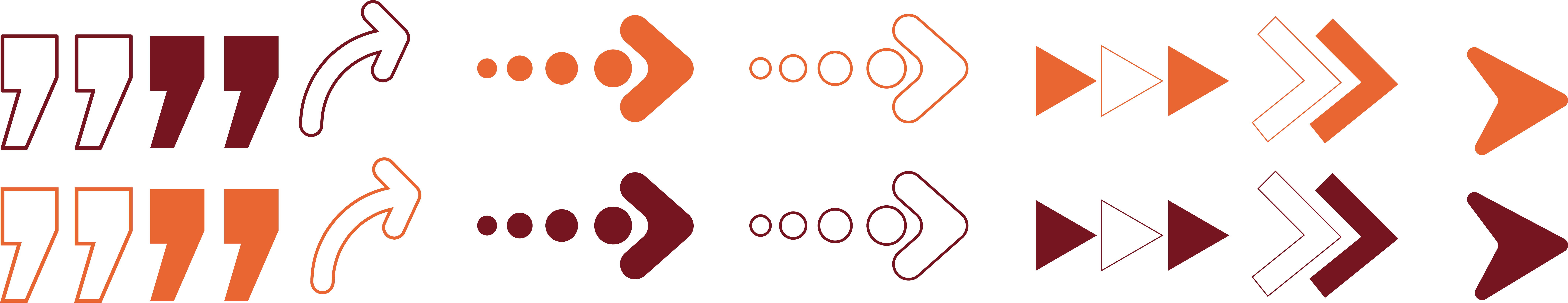 Imagine como seria nosso mundo se Jesus não tivesse nascido.
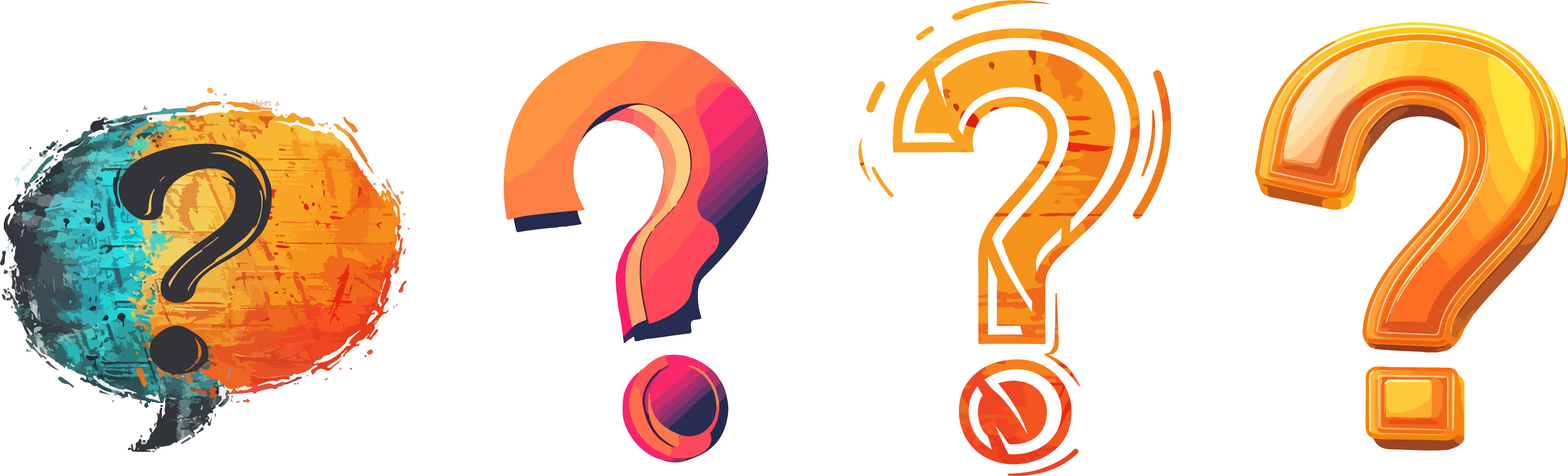 Não é assustador
pensar assim
[Speaker Notes: Imagine como seria nosso mundo se Jesus não tivesse nascido. Não é assustador pensar assim? Jesus nasceu para ser a bênção do Deus Trino para a humanidade caída, conforme a promessa divina feita a Abraão (Gn 12:3). Jesus nasceu para salvar os pobres e rejeitados da sociedade, para ser um exemplo do cuidado para com os desprovidos de recursos, para trazer o perdão do pecado e, o mais importante, uma nova vida de oportunidades com Deus.]
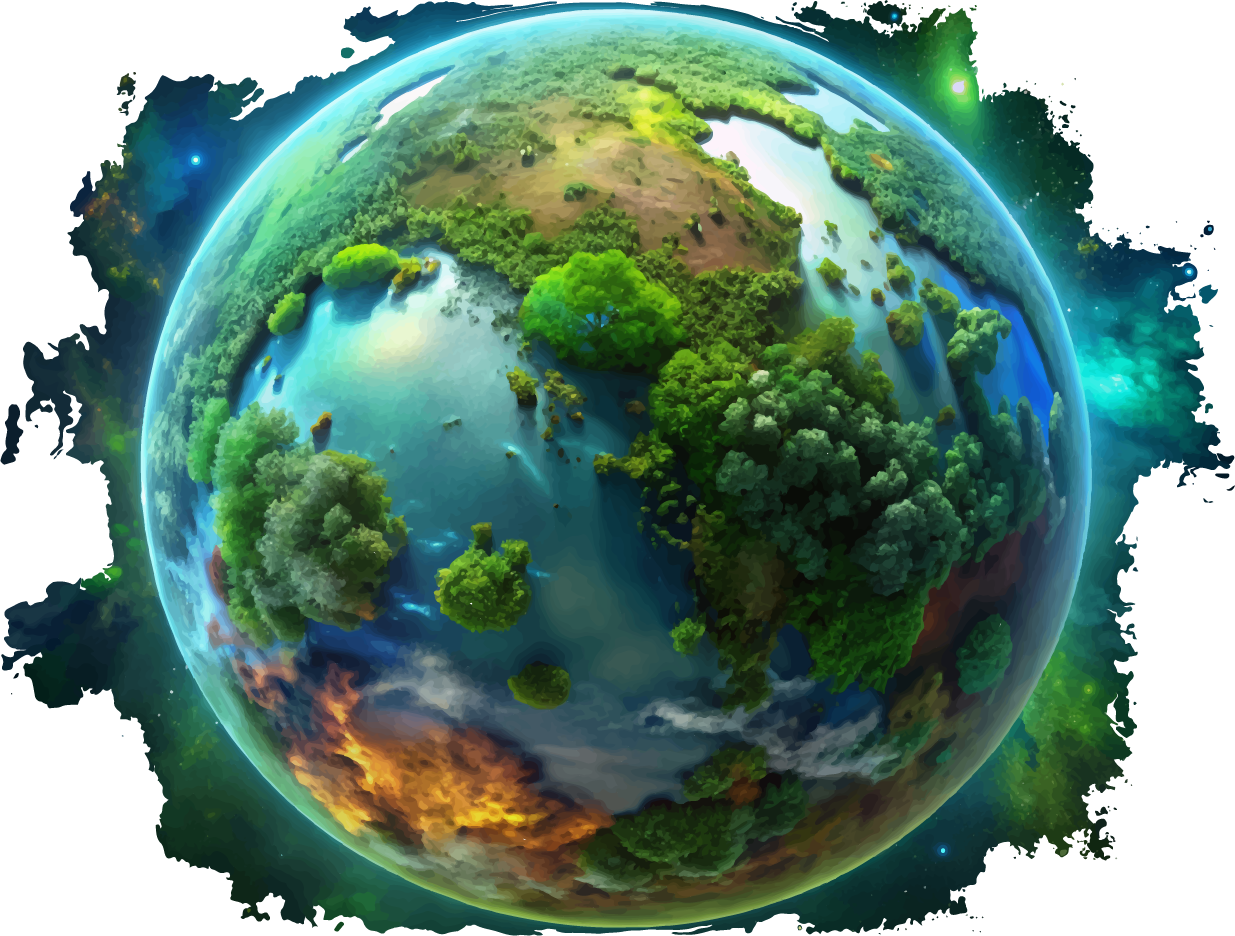 Depois que
Ele nasceu,
o mundo nunca mais foi o mesmo.
[Speaker Notes: Depois que Ele nasceu, o mundo nunca mais foi o mesmo. Isso graças ao Seu poderoso amor que traz compaixão e misericórdia. Seus discípulos estão espalhados pelo mundo todo e continuam a abençoar aqueles que mais necessitam. Desde os tempos mais antigos da igreja cristã até hoje, os cristãos têm mostrado compaixão e misericórdia pelas pessoas. Isso é fruto da obra de Cristo na vida daquele que crê. É a ação do Espírito que derrama o amor divino no coração daquele que está ligado a Jesus (Rm 5:5). É o poder transformador de Cristo.]
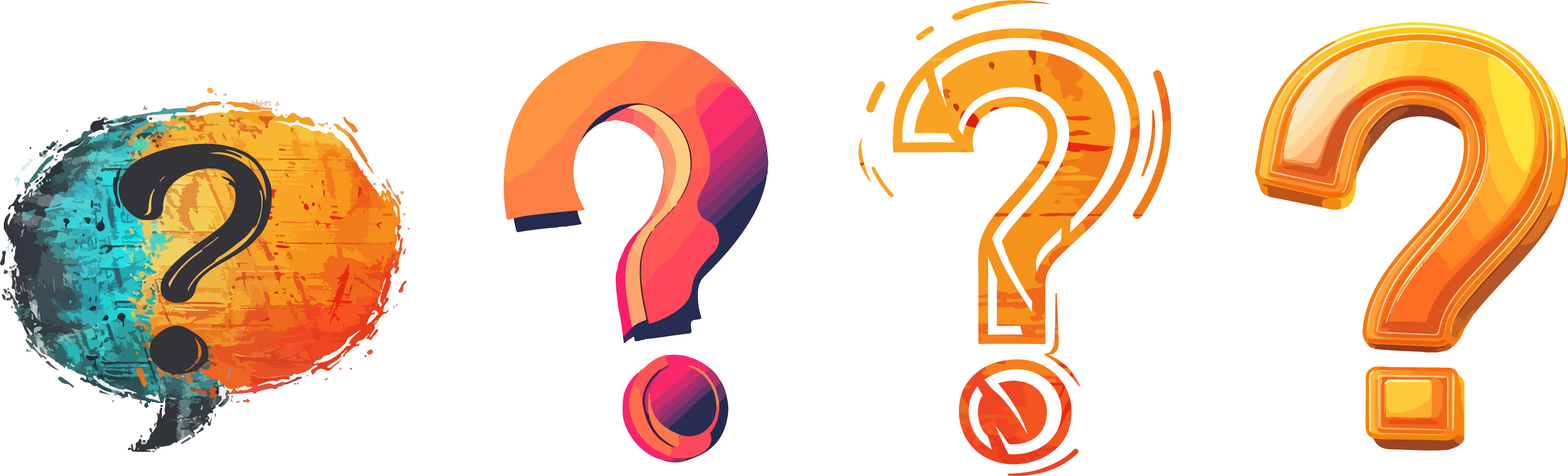 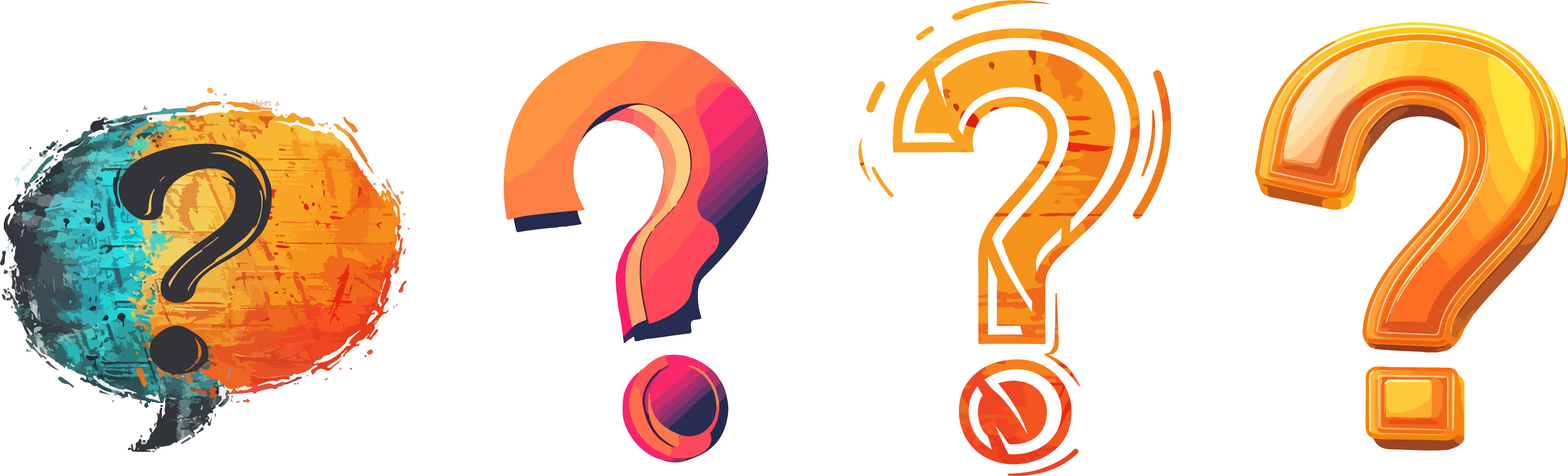 Você deseja ser um seguidor de
JESUS
Deseja aceitar o
JESUS
que veio ao mundo para transformar a vida das pessoas
[Speaker Notes: Você deseja ser um seguidor de Jesus? Deseja aceitar o Jesus que veio ao mundo para transformar a vida das pessoas? Eler quer transformar sua vida. Ele quer perdoar seus pecados e lhe dar um novo começo. Se esse é seu desejo, coloque-se em pé, porque quero orar por sua decisão.]